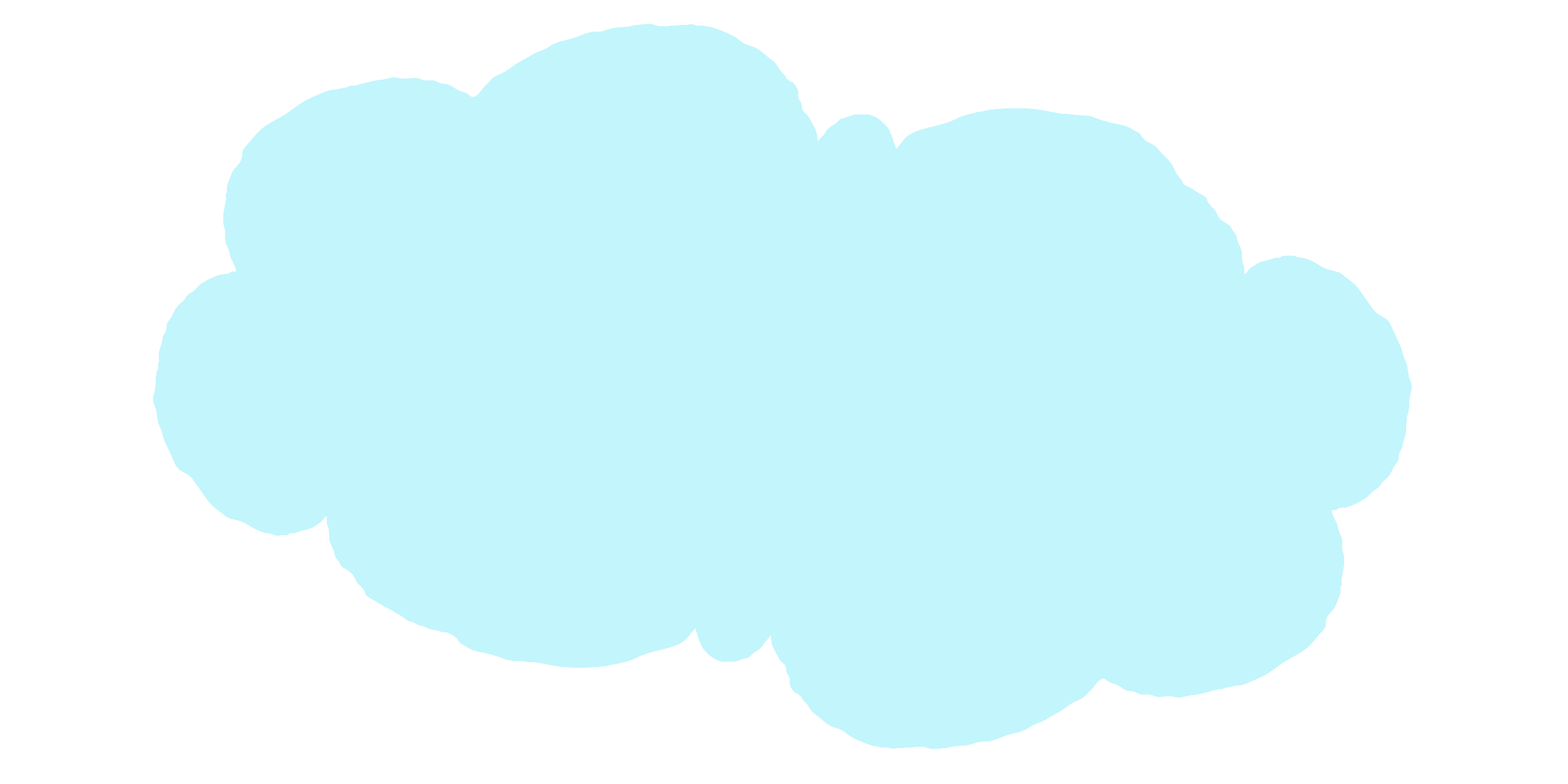 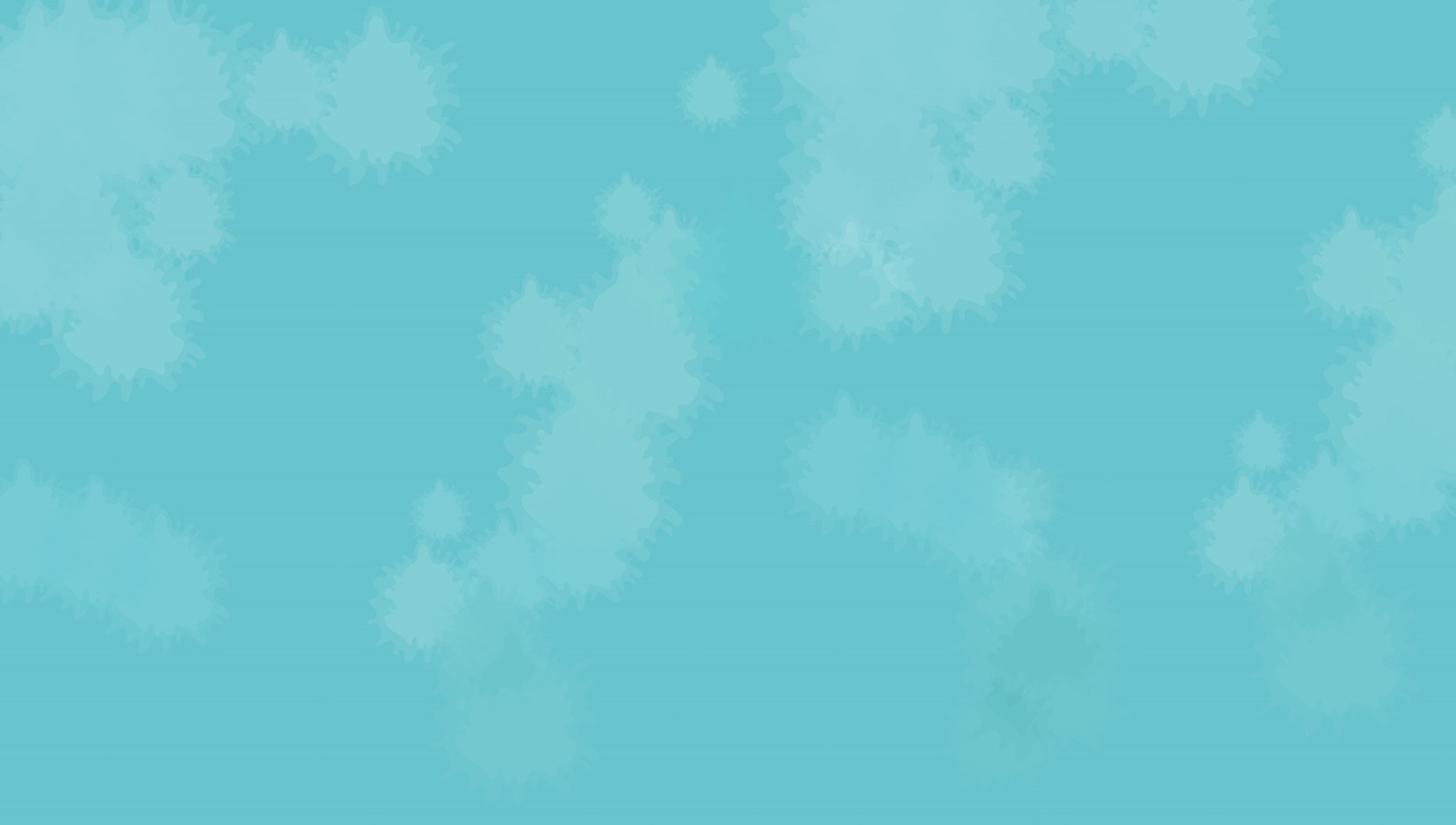 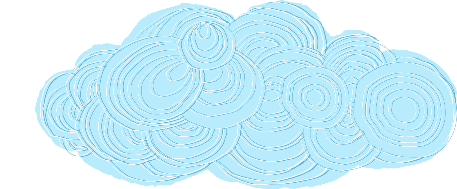 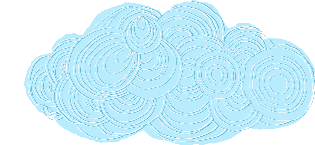 LỚP1C
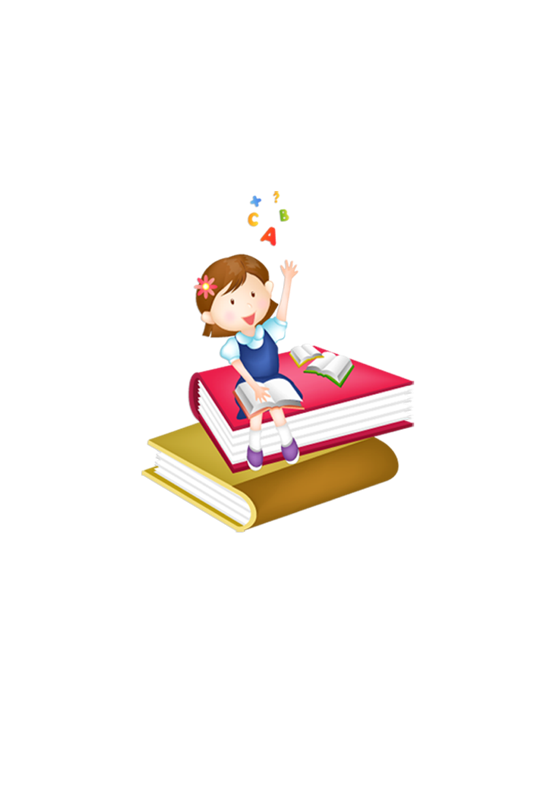 GIẢI THƯỞNG TÌNH BẠN
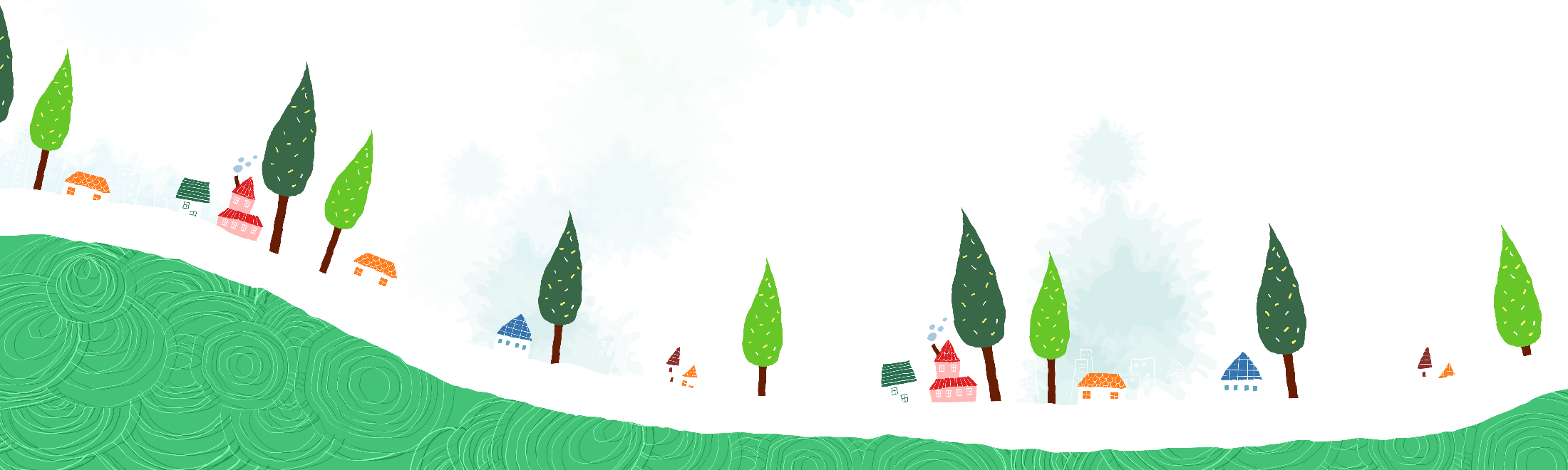 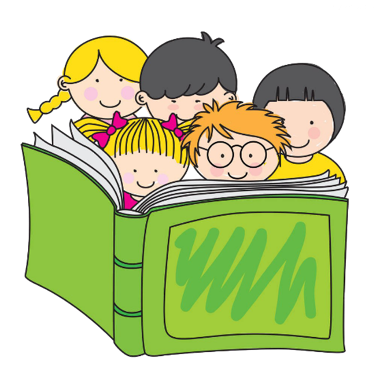 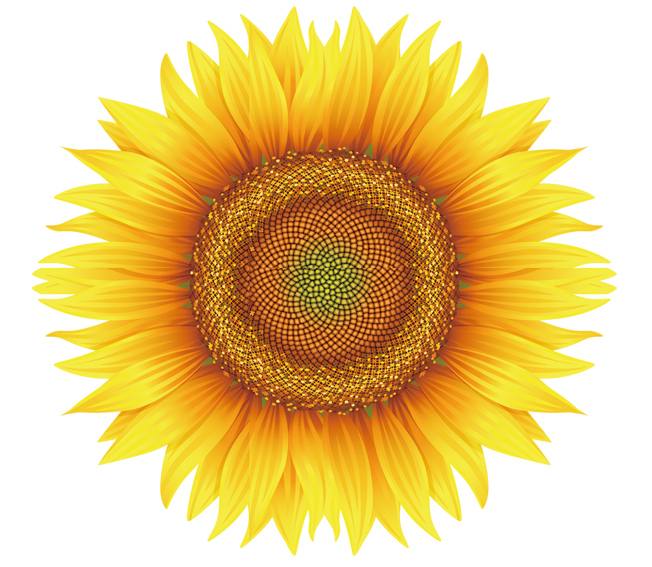 1
Khởi động
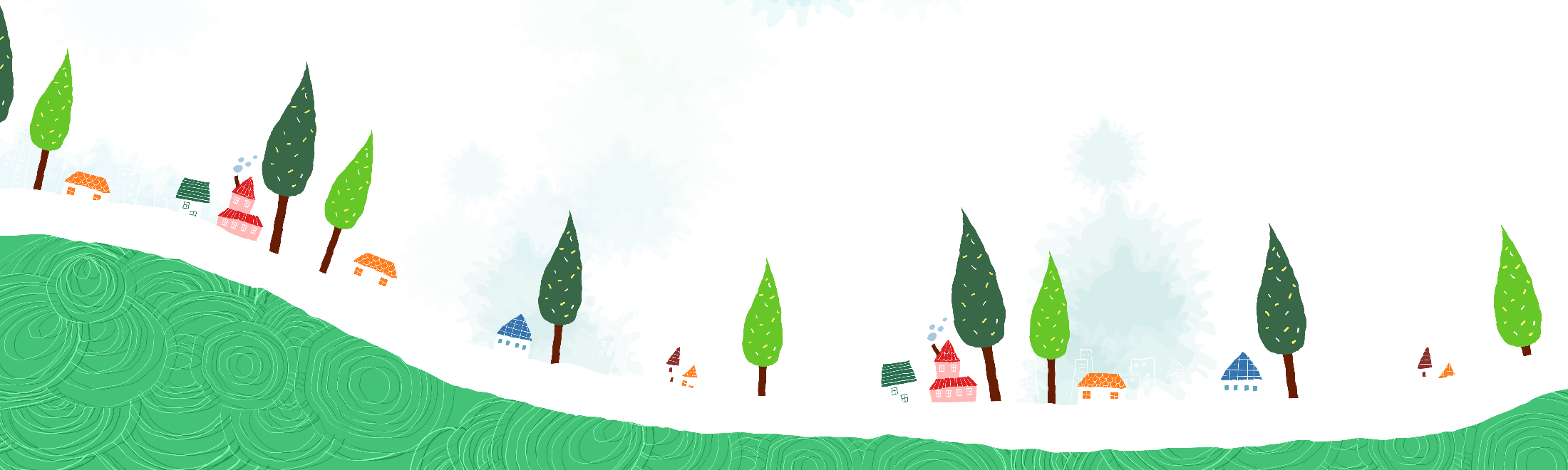 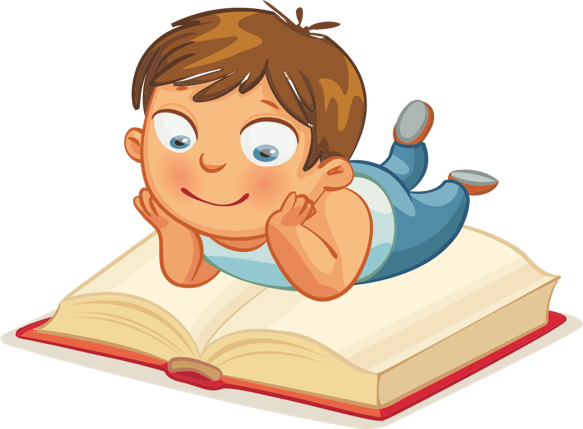 Bạn của gió
Ai là bạn gió?
Mà gió đi tìm
Bay theo cánh chim
Lùa trong tán lá…

Gió nhớ bạn quá
Nên gõ cửa hoài
Đẩy sóng dâng cao
Thổi căng buồm lớn
Khi gió đi vắng
Lá buồn lặng im
Vắng cả cánh chim
Chẳng ai gõ cửa.

Sóng ngủ trong nước
Buồm chẳng ra khơi
Ai gọi: Gió ơi
Trong vòm lá biếc.
Gió làm gì khi nhớ bạn?
Gió đã làm gì để tìm bạn?
Điều gì sảy ra khi gió đi vắng?
Ngân Hà
1. Quan sát tranh và nói về những gì em thấy trong tranh
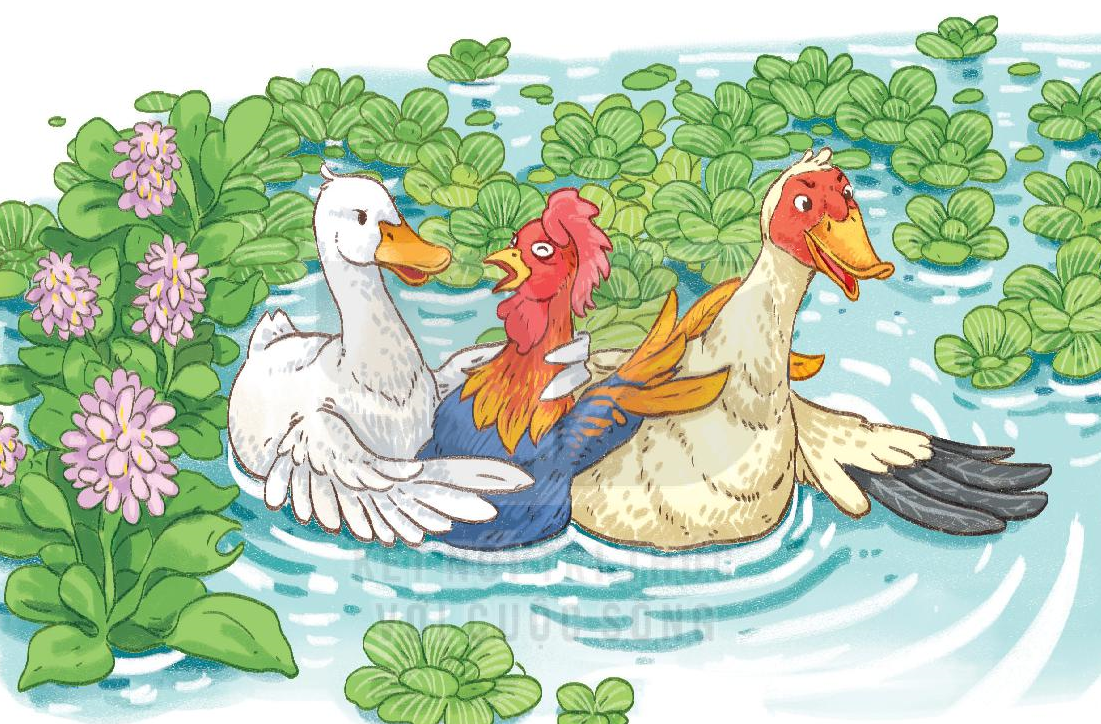 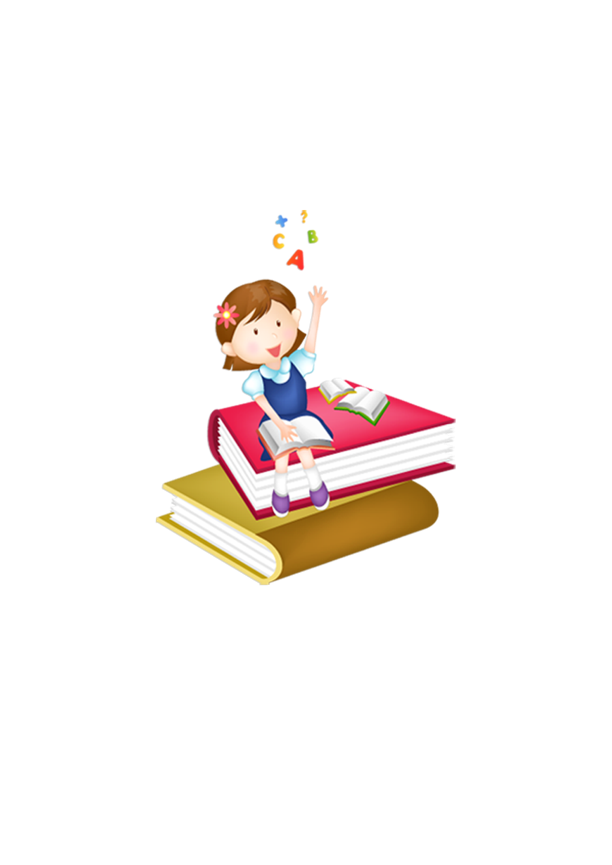 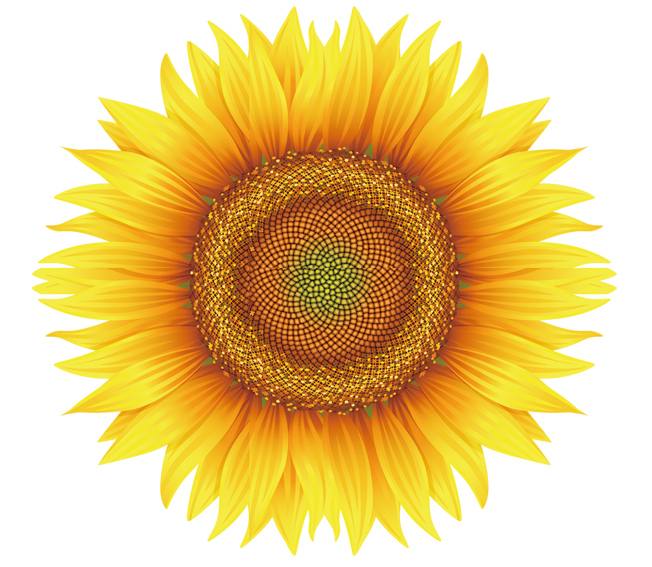 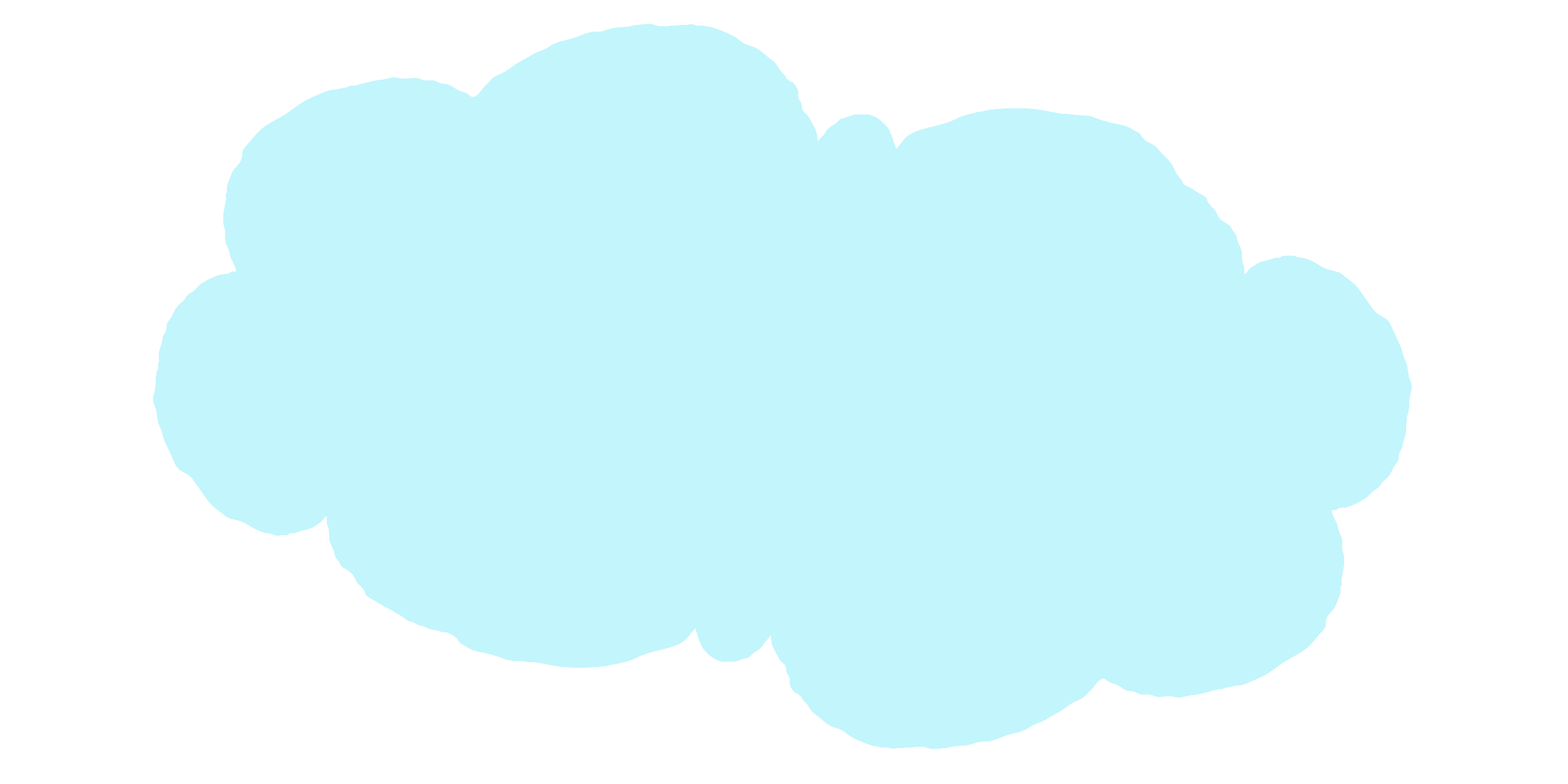 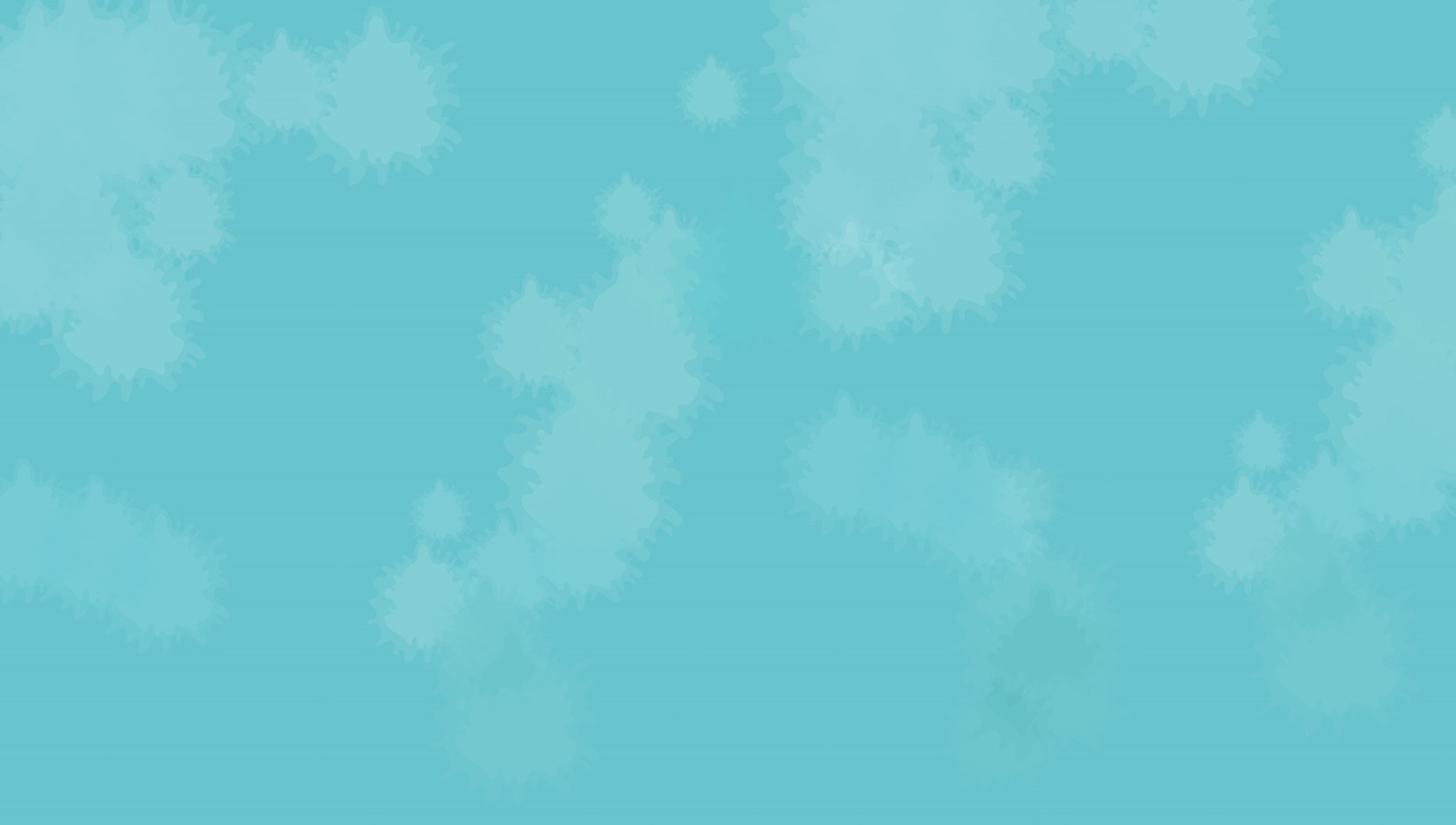 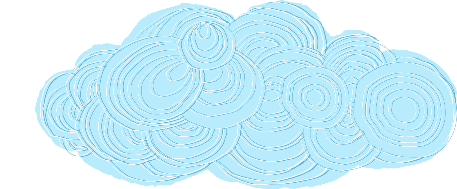 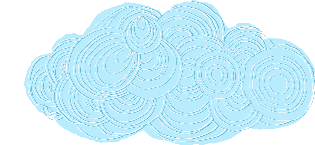 2
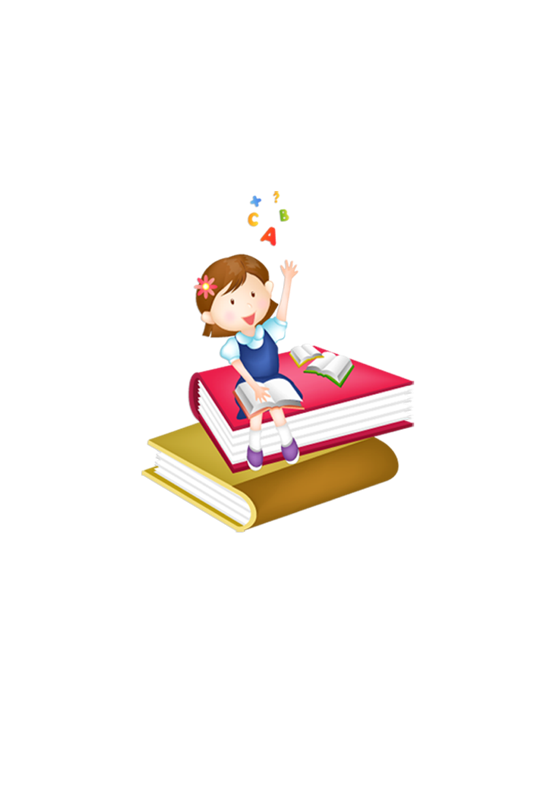 Đọc
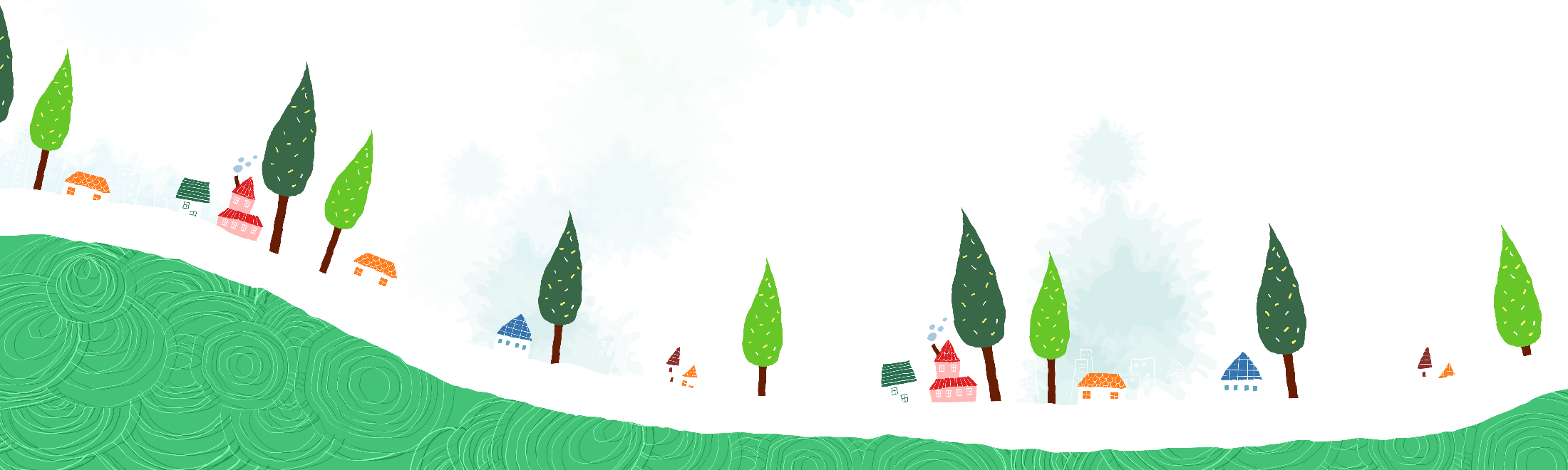 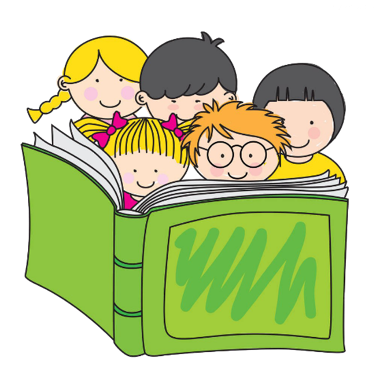 Giải thưởng tình bạn
	Nai và hoẵng tham dự một cuộc chạy đua.                                                                       Trước vạch xuất phát, nai và hoẵng xoạc chân lấy đà. Sau khi trọng tài ra hiệu, hai bạn lao như tên bắn. Cả hai luôn ở vị trí dẫn đầu. Bỗng nhiên, hoẵng vấp phải một hòn đá rồi ngã oạch. Nai vội dừng lại, đỡ hoẵng đứng dậy. 
	Nai và hoẵng về đích cuối cùng.  Nhưng cả hai đều được tặng giải thưởng tình bạn. 
                                                     (Lâm Anh)
Vần mới: oăng,
oac,
oach
Tìm tiếng chứa vần mới: oăng,
oac,
oach
Giải thưởng tình bạn
	Nai và hoẵng tham dự một cuộc chạy đua.                                                                       Trước vạch xuất phát, nai và hoẵng xoạc chân lấy đà. Sau khi trọng tài ra hiệu, hai bạn lao như tên bắn. Cả hai luôn ở vị trí dẫn đầu. Bỗng nhiên, hoẵng vấp phải một hòn đá rồi ngã oạch. Nai vội dừng lại, đỡ hoẵng đứng dậy. 
	Nai và hoẵng về đích cuối cùng. Nhưng cả hai đều được tặng giải thưởng tình bạn.
                                                     (Lâm Anh)
1
2
3
4
5
6
7
8
Đọc từ khó
vạch xuất phát,
Trọng tài,
ngã oạch
Lấy đà,
Giải thưởng tình bạn
	Nai và hoẵng tham dự một cuộc chạy đua.                                                                       Trước vạch xuất phát, nai và hoẵng xoạc chân lấy đà. Sau khi trọng tài ra hiệu, hai bạn lao như tên bắn. Cả hai luôn ở vị trí dẫn đầu. Bỗng nhiên, hoẵng vấp phải một hòn đá rồi ngã oạch. Nai vội dừng lại, đỡ hoẵng đứng dậy. 
	Nai và hoẵng về đích cuối cùng. Nhưng cả hai đều được tặng giải thưởng tình bạn.
                                                     (Lâm Anh)
1
2
3
4
5
6
7
8
Trước vạch xuất phát, nai và hoẵng xoạc chân lấy đà.
//
Sau khi trọng tài ra hiệu, hai bạn lao như tên bắn.
//
Bỗng nhiên, hoẵng vấp phải một hòn đá rồi ngã oạch.
//
Nhưng cả hai đều được tặng giải thưởng tình bạn.
//
Giải thưởng tình bạn
       Nai và hoẵng tham dự một cuộc chạy đua. Trước vạch xuất phát, nai và hoẵng xoạc chân lấy đà. Sau khi trọng tài ra hiệu, hai bạn lao như tên bắn. Cả hai luôn ở vị trí dẫn đầu. Bỗng nhiên, hoẵng vấp phải một hòn đá rồi ngã oạch. Nai vội dừng lại, đỡ hoẵng đứng dậy.
1
Nai và hoẵng về đích cuối cùng. Nhưng cả
 hai đều được tặng giải thưởng tình bạn.
						(Lâm Anh)
2
Nai và hoẵng về đích cuối cùng. Nhưng cả
 hai đều được tặng giải thưởng tình bạn.
Giải thưởng tình bạn
       Nai và hoẵng tham dự một cuộc chạy đua. Trước vạch xuất phát, nai và hoẵng xoạc chân lấy đà. Sau khi trọng tài ra hiệu, hai bạn lao như tên bắn. Cả hai luôn ở vị trí dẫn đầu. Bỗng nhiên, hoẵng vấp phải một hòn đá rồi ngã oạch. Nai vội dừng lại, đỡ hoẵng đứng dậy.
Nai và hoẵng về đích cuối cùng. Nhưng cả
 hai đều được tặng giải thưởng tình bạn.
						(Lâm Anh)
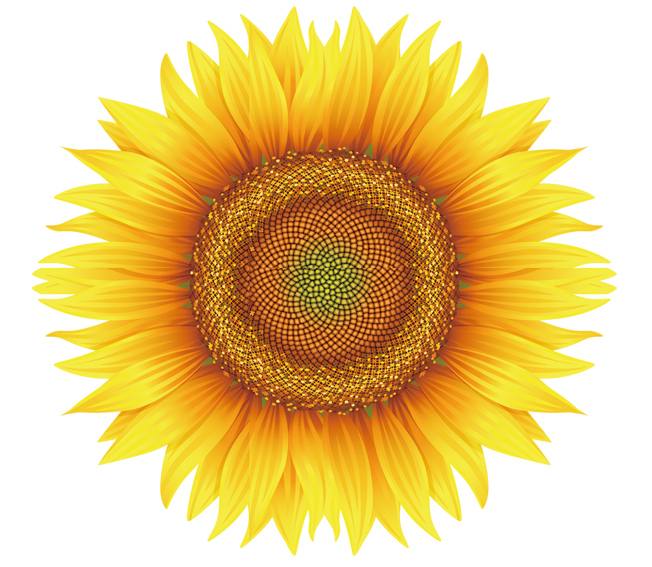 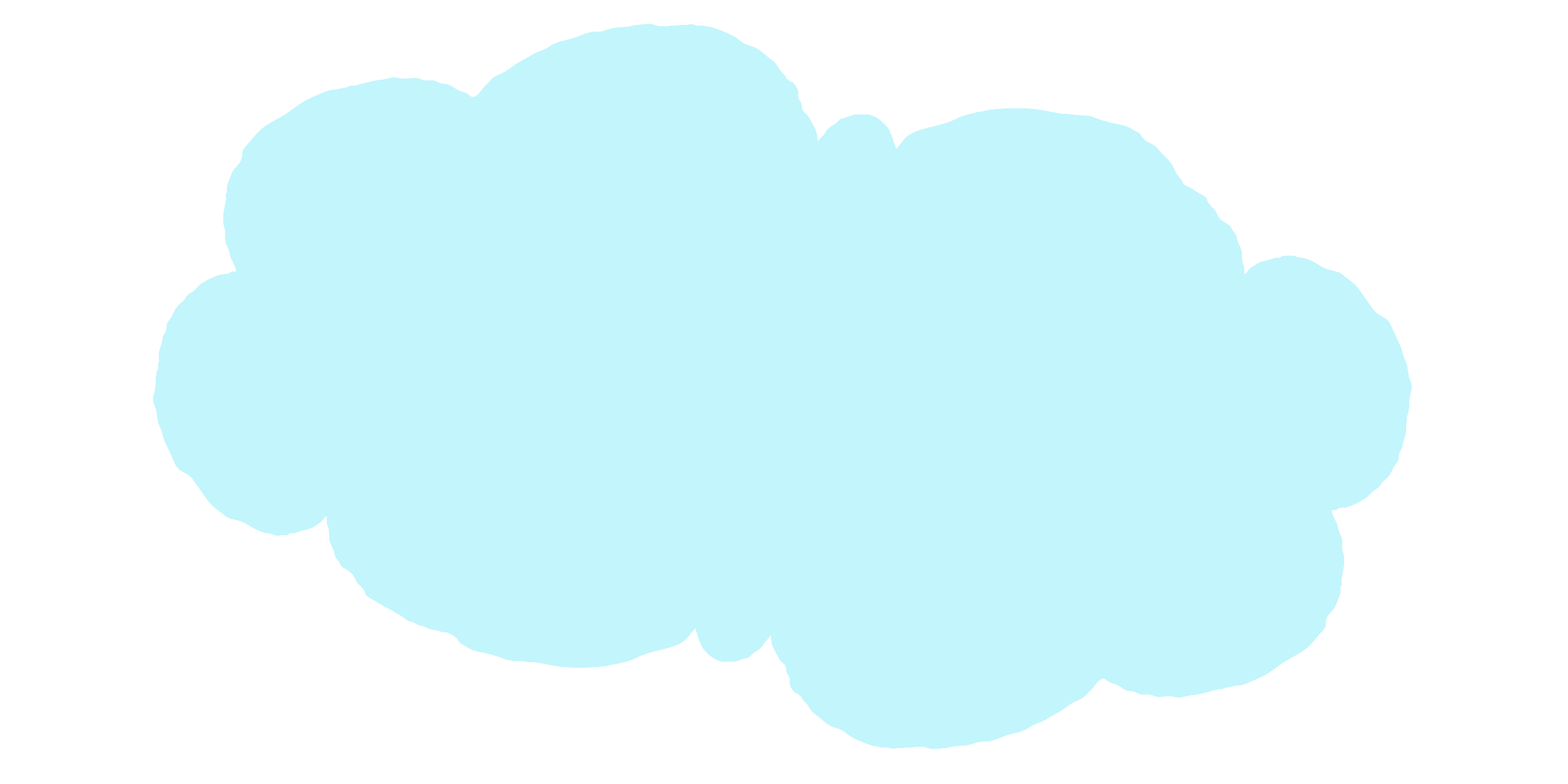 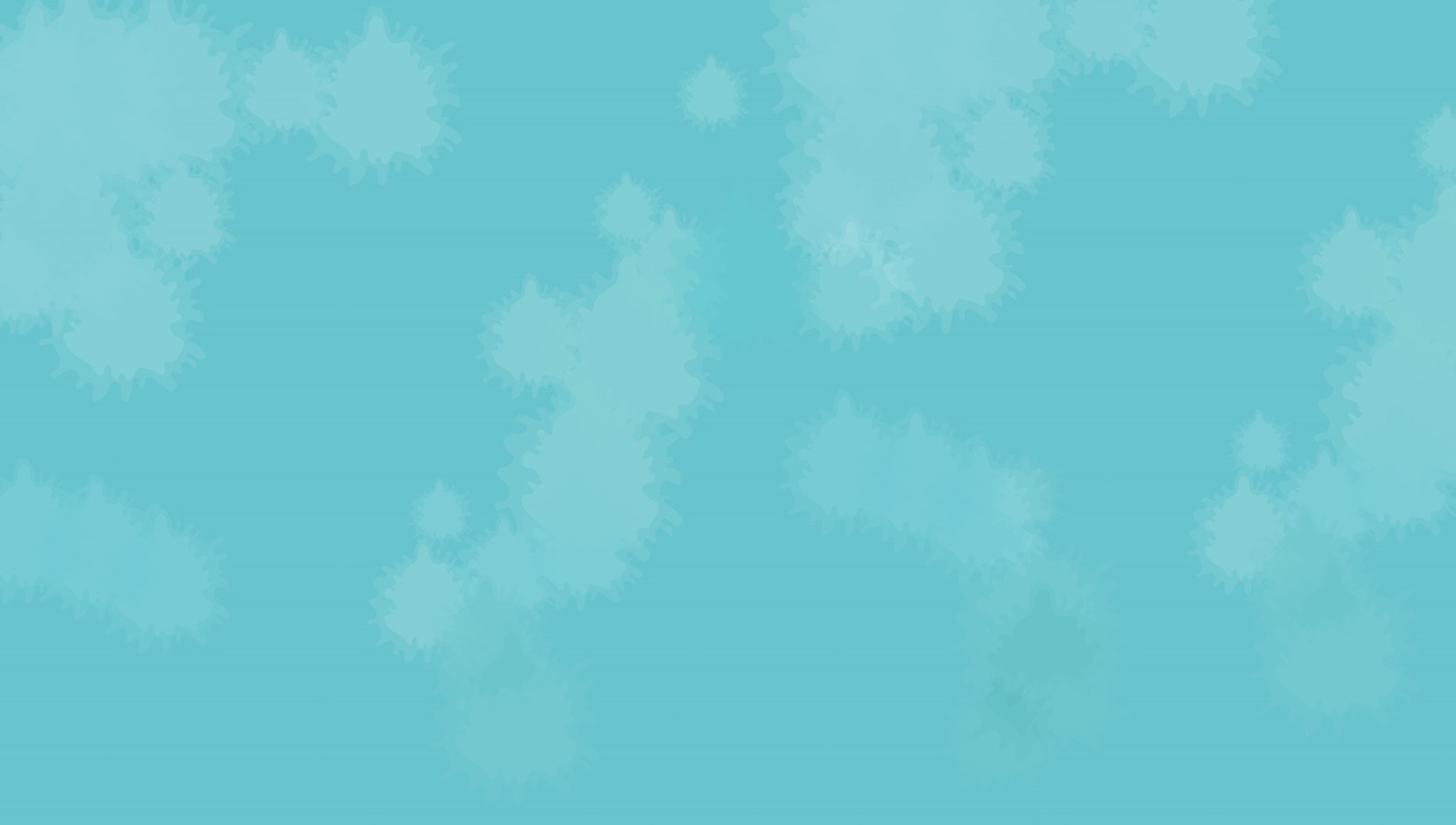 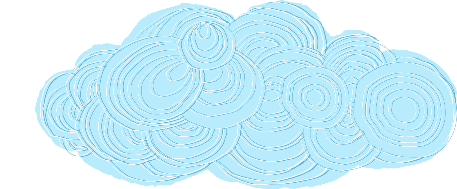 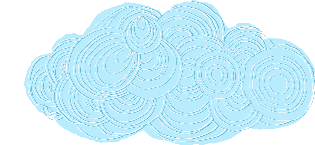 3
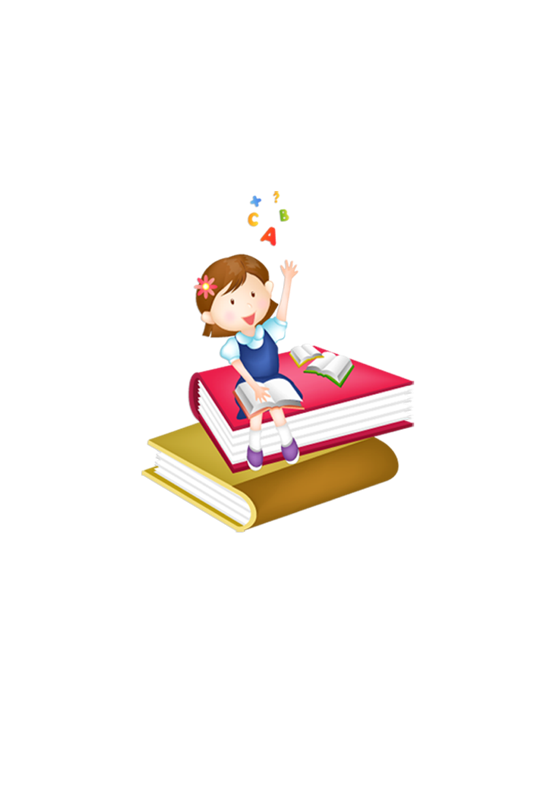 Trả lời 
câu hỏi
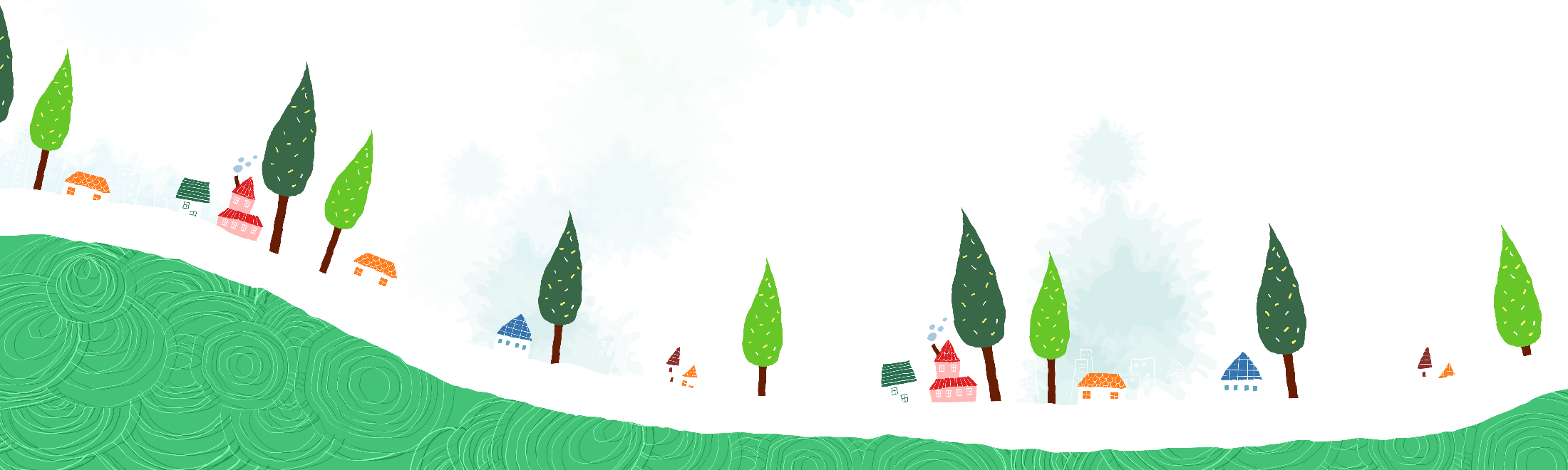 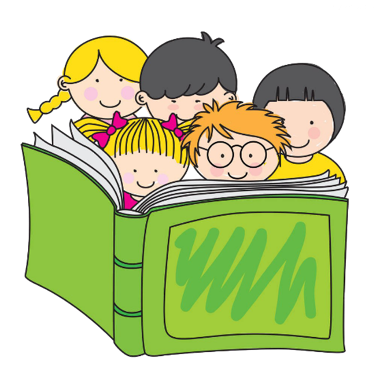 3.Trả lời câu hỏi
a. Đôi bạn trong câu chuyện là ai?
b. Vì sao hoẵng bị ngã?
c. Khi hoẵng ngã, nai đã làm gì?
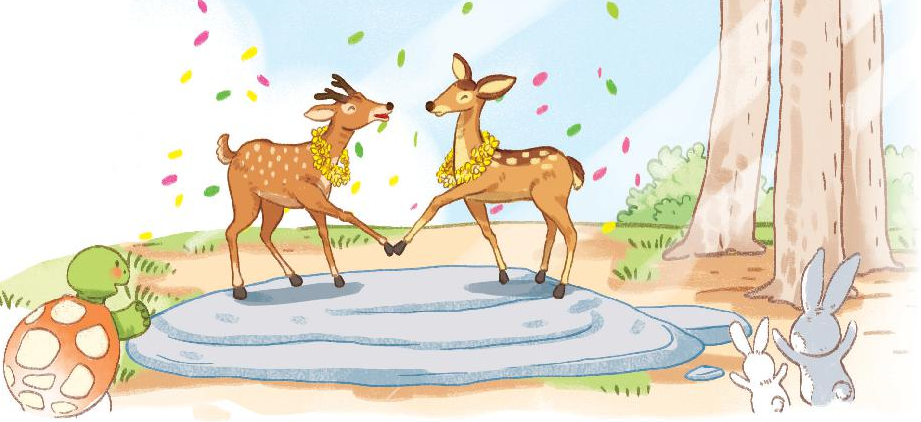 Giải thưởng tình bạn
       Nai và hoẵng tham dự một cuộc chạy đua. Trước vạch xuất phát, nai và hoẵng xoạc chân lấy đà. Sau khi trọng tài ra hiệu, hai bạn lao như tên bắn. Cả hai luôn ở vị trí dẫn đầu. Bỗng nhiên, hoẵng vấp phải một hòn đá rồi ngã oạch. Nai vội dừng lại, đỡ hoẵng đứng dậy.
Nai và hoẵng về đích cuối cùng. Nhưng cả hai đều được tặng giải thưởng tình bạn.
a. Đôi bạn trong câu chuyện là ai?
a. Đôi bạn trong câu chuyện là nai và hoẵng.
b. Vì hoẵng vấp phải hòn đá rồi ngã oạch.
b. Vì sao hoẵng bị ngã?
c. Khi hoẵng ngã, nai làm gì?
c. Khi hoẵng ngã, nai vội dừng lại, đỡ hoẵng đứng dậy.
4. Viết câu trả lời cho câu hỏi c ở mục 3
Khi hoẵng ngã, nai (…)
dừng lại đỡ hoẵng đứng dậy.
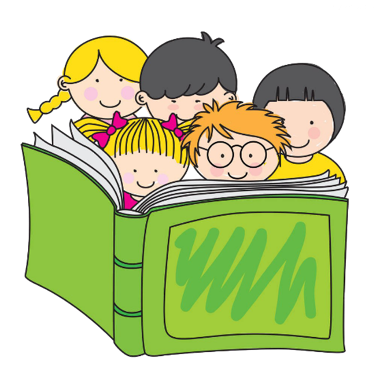 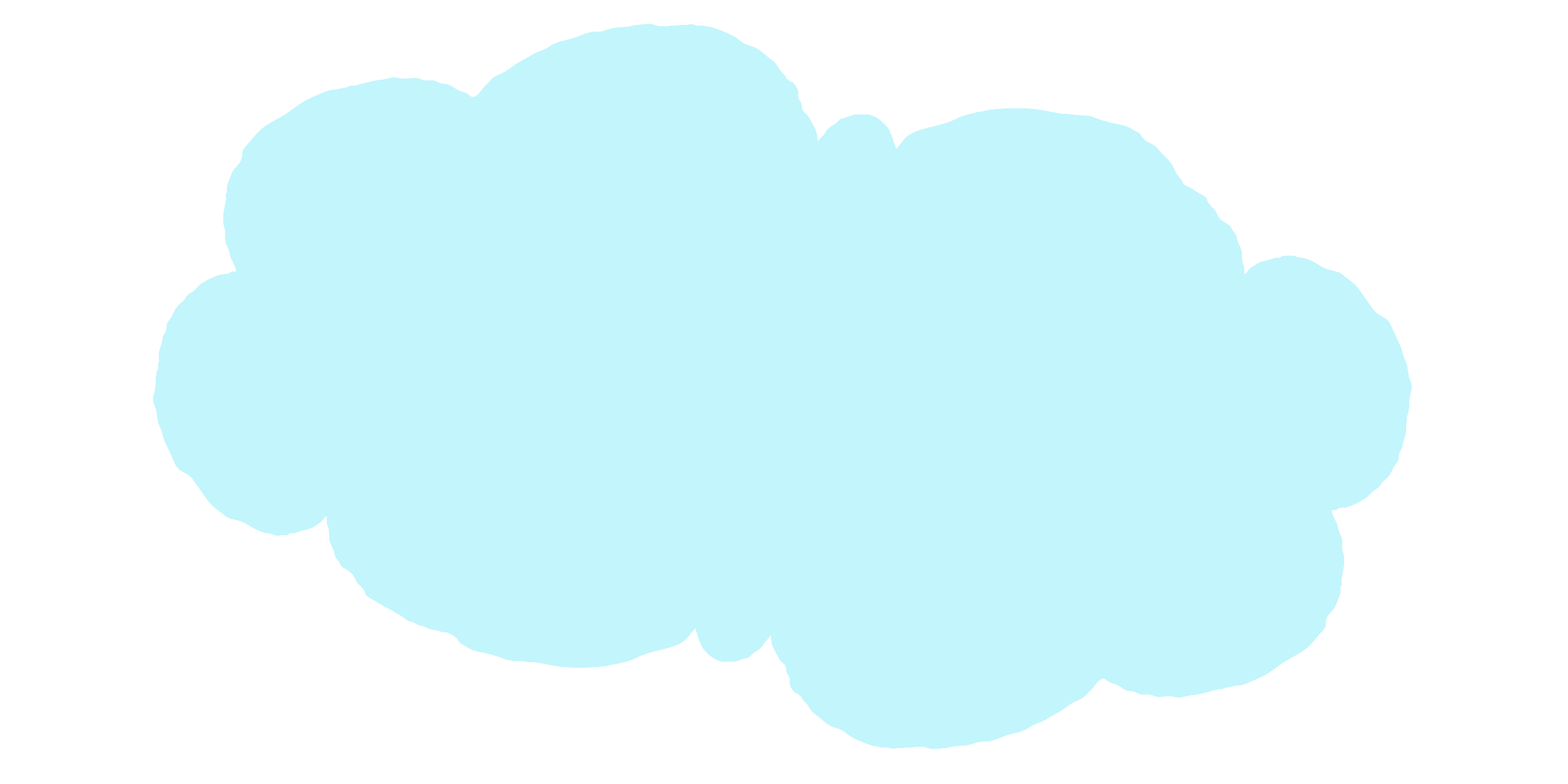 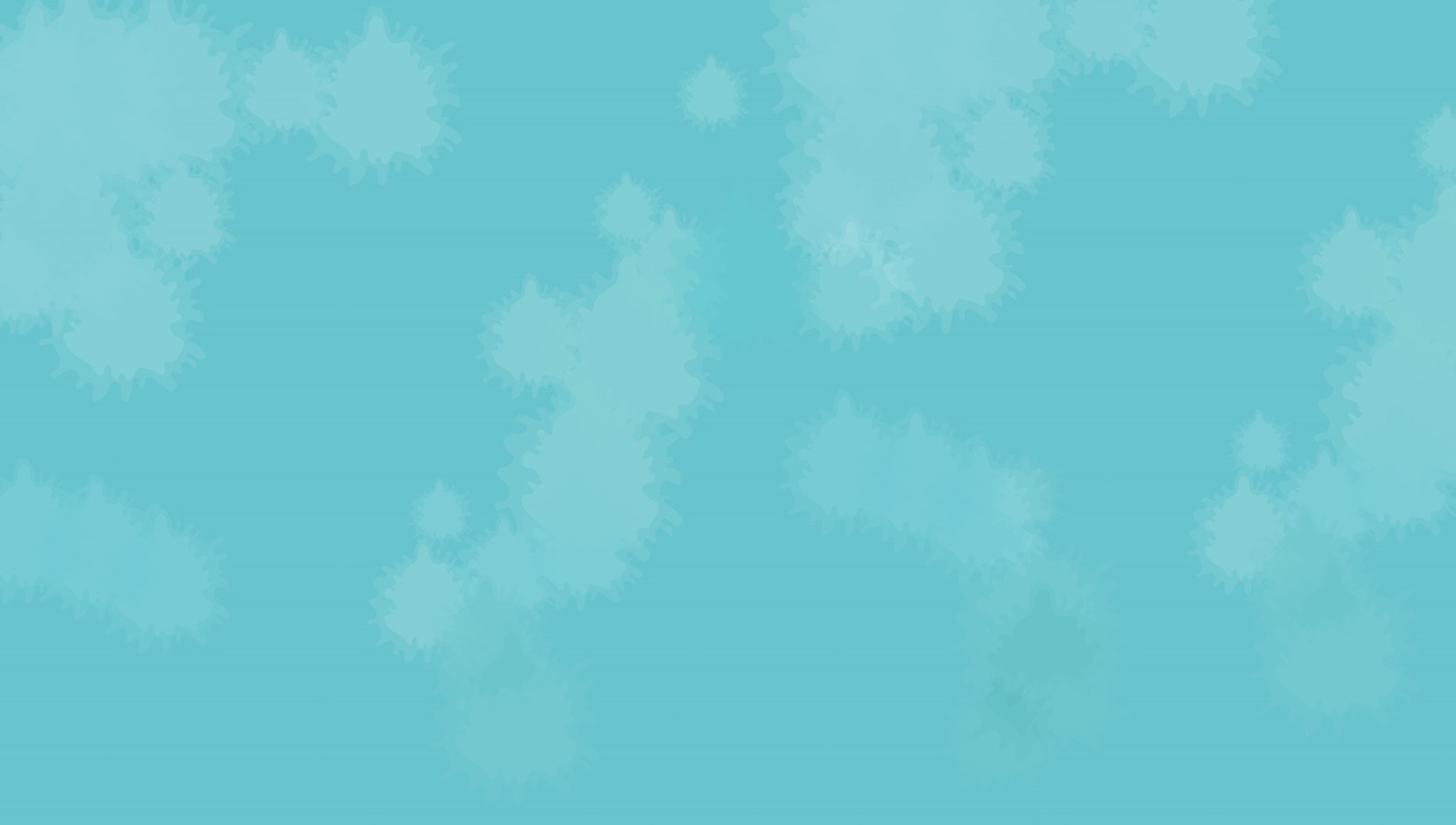 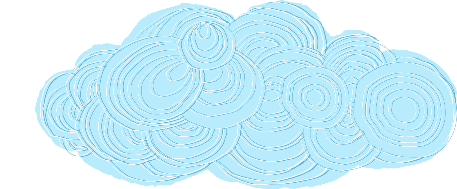 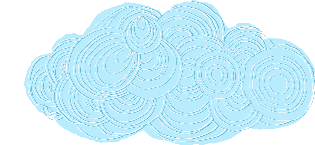 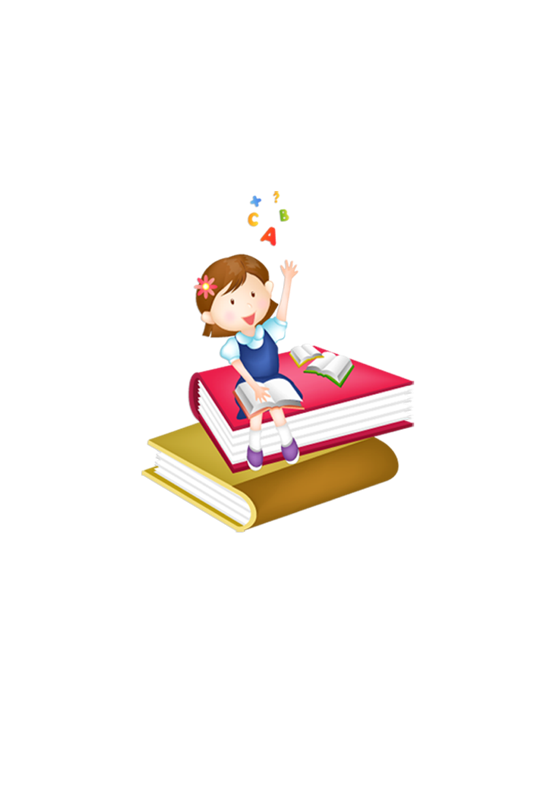 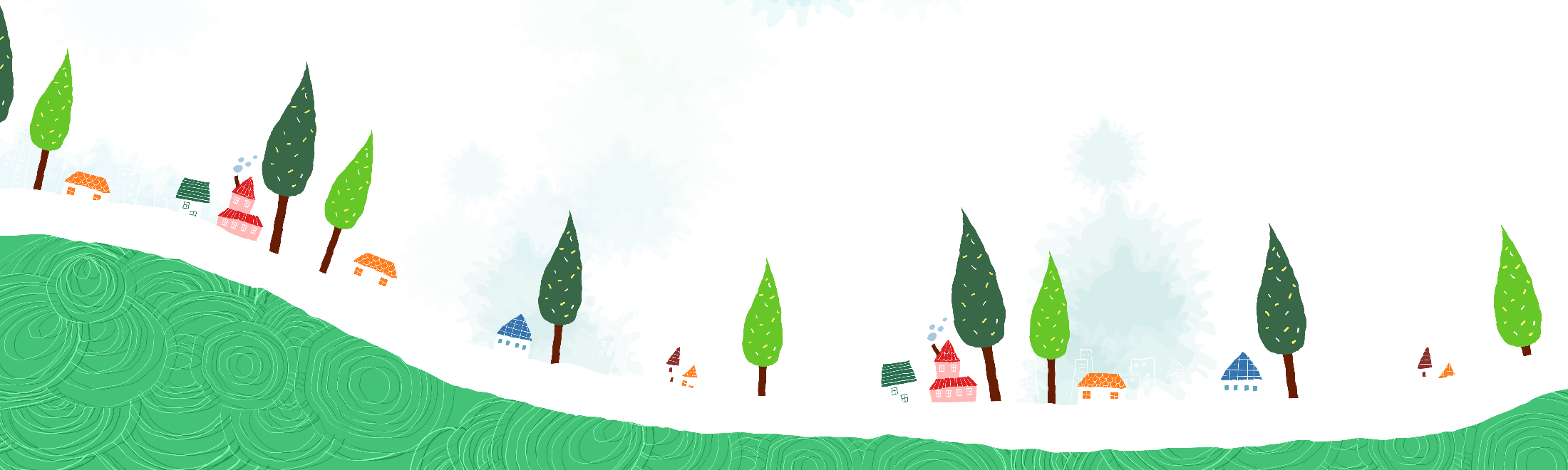 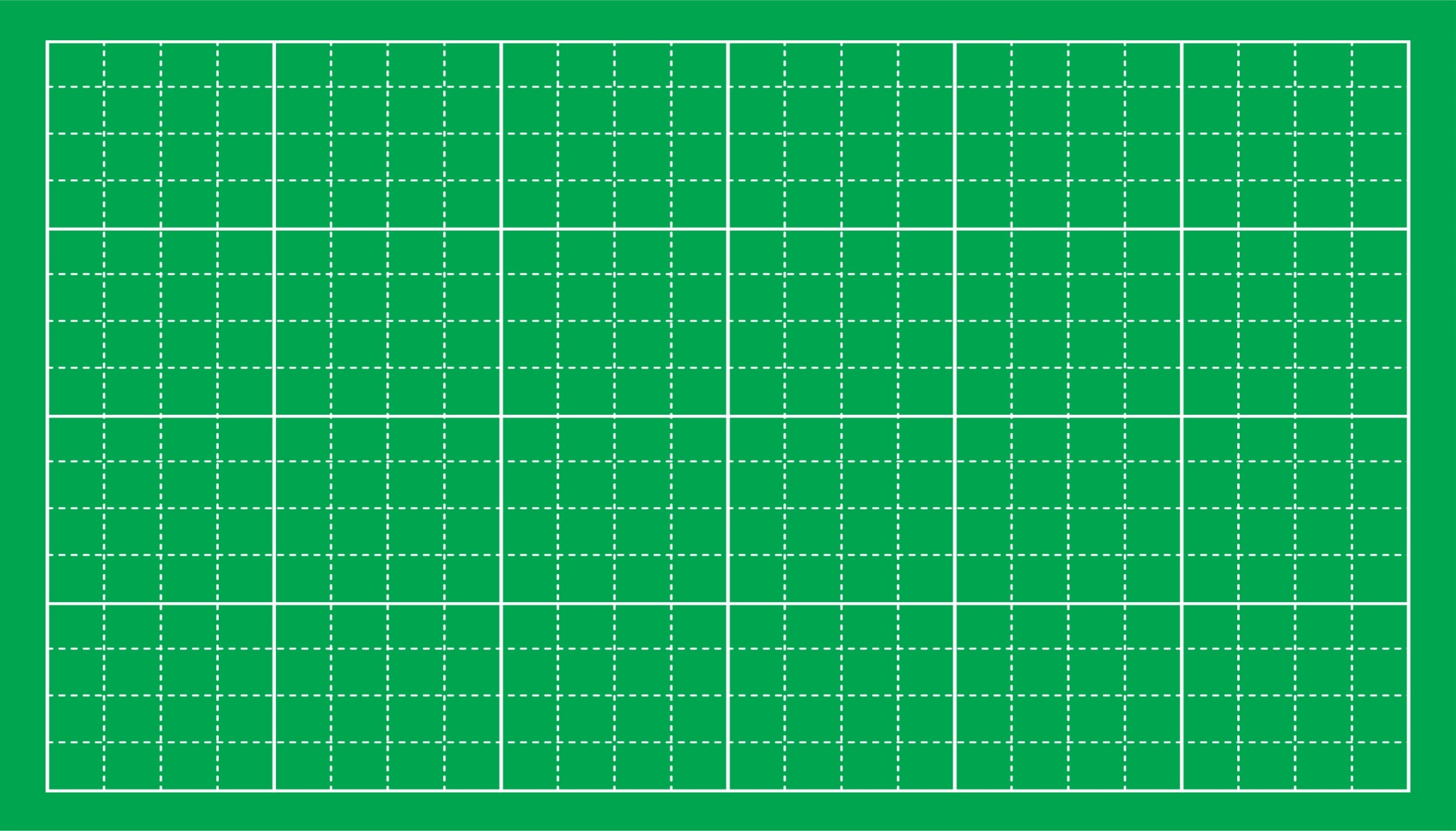 K
K
K
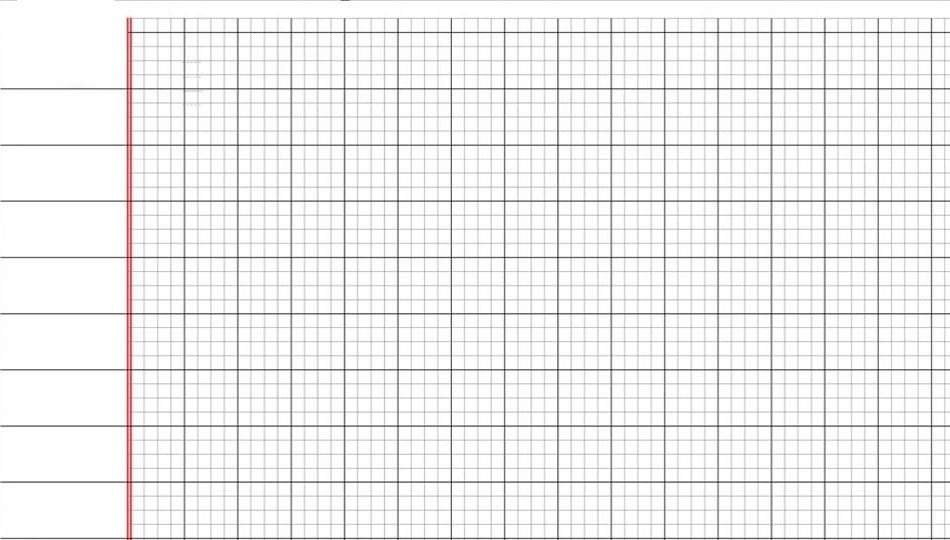 Thứ hai ngày 22 tháng 1 năm 2024
Tiếng Việt
Giải thưởng tình bạn
4     Khi hoẵng ngã, nai
vội dừng lại đỡ hoẵng
(…….)
đứng dậy.
.
Giải thưởng tình bạn
       Nai và hoẵng tham dự một cuộc chạy đua. Trước vạch xuất phát, nai và hoẵng xoạc chân lấy đà. Sau khi trọng tài ra hiệu, hai bạn lao như tên bắn. Cả hai luôn ở vị trí dẫn đầu. Bỗng nhiên, hoẵng vấp phải một hòn đá rồi ngã oạch. Nai vội dừng lại, đỡ hoẵng đứng dậy.
Nai và hoẵng về đích cuối cùng. Nhưng cả hai đều được tặng giải thưởng tình bạn.
a. Đôi bạn trong câu chuyện là ai?
a. Đôi bạn trong câu chuyện là nai và hoẵng.
b. Vì sao hoẵng bị ngã?
b. Vì hoẵng vấp phải hòn đá rồi ngã oạch.
c. Khi hoẵng ngã, nai làm gì?
c. Khi hoẵng ngã, nai dừng lại đỡ hoẵng đứng dậy.
Tiết 3
Giải thưởng tình bạn
       Nai và hoẵng tham dự một cuộc chạy đua. Trước vạch xuất phát, nai và hoẵng xoạc chân lấy đà. Sau khi trọng tài ra hiệu, hai bạn lao như tên bắn. Cả hai luôn ở vị trí dẫn đầu. Bỗng nhiên, hoẵng vấp phải một hòn đá rồi ngã oạch. Nai vội dừng lại, đỡ hoẵng đứng dậy.
Nai và hoẵng về đích cuối cùng. Nhưng cả hai đều được tặng giải thưởng tình bạn.
a. Đôi bạn trong câu chuyện là ai?
a. Đôi bạn trong câu chuyện là nai và hoẵng.
b. Vì sao hoẵng bị ngã?
b. Vì hoẵng vấp phải hòn đá rồi ngã oạch.
c. Khi hoẵng ngã, nai làm gì?
c. Khi hoẵng ngã, nai dừng lại đỡ hoẵng đứng dậy.
5. Chọn từ ngữ để hoàn thiện câu và 
viết câu vào vở
xoạc
đi lại
đứng dậy
Khi học múa, em phải tập   (...)  chân.
6. Quan sát tranh và kể lại câu chuyện Giải thưởng tình bạn.
Tranh vẽ những gì?
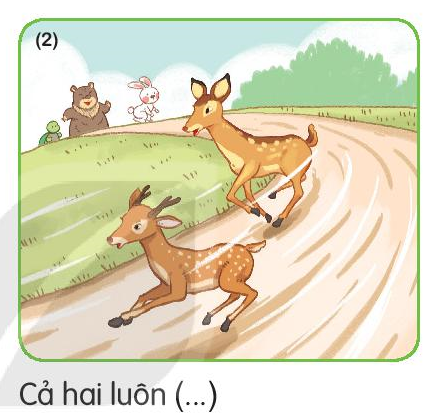 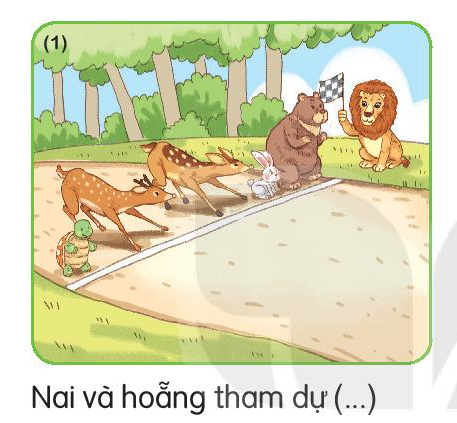 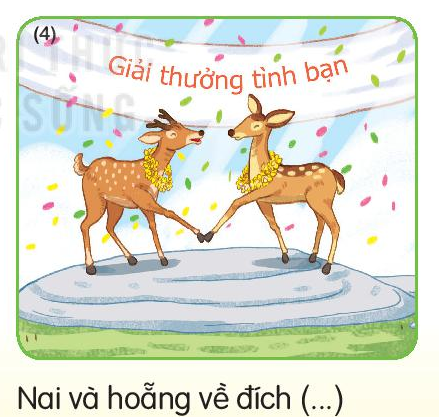 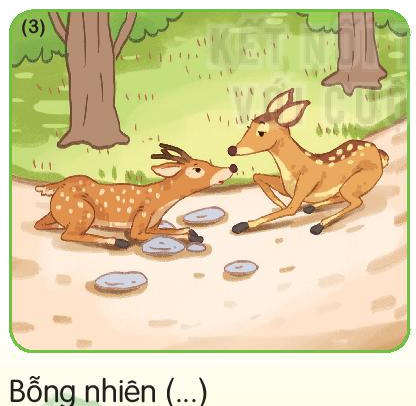 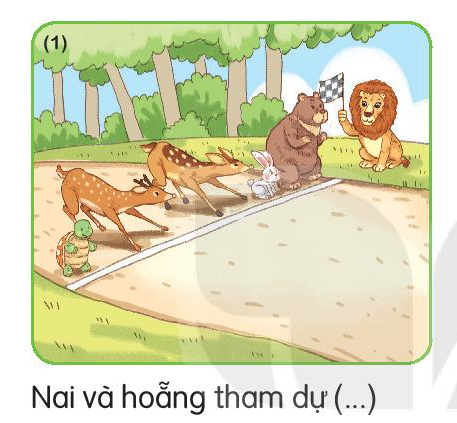 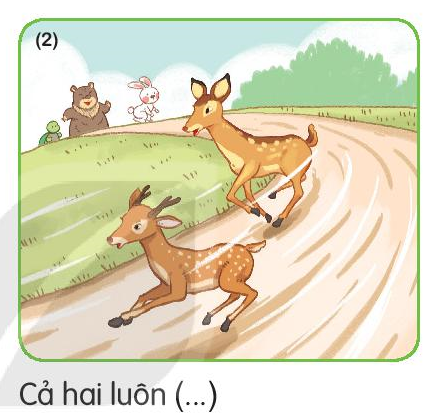 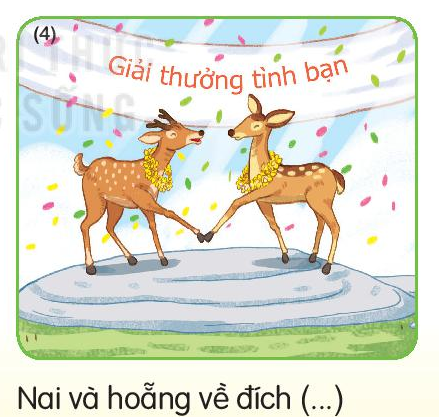 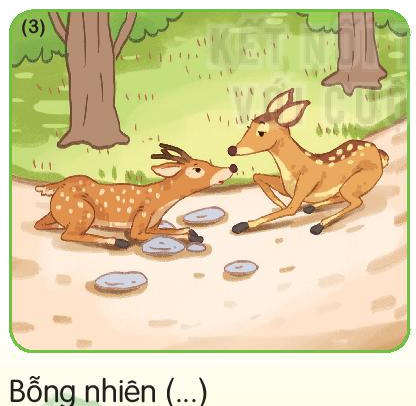 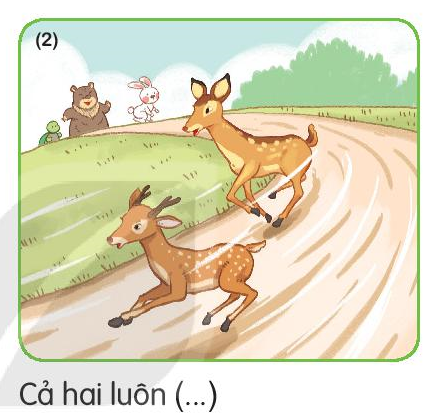 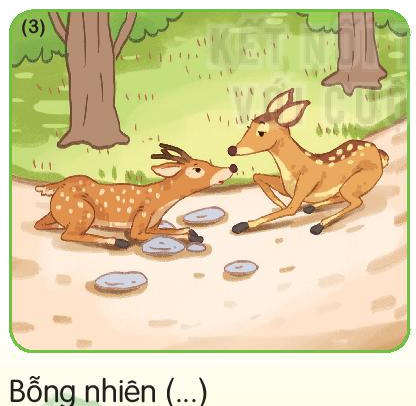 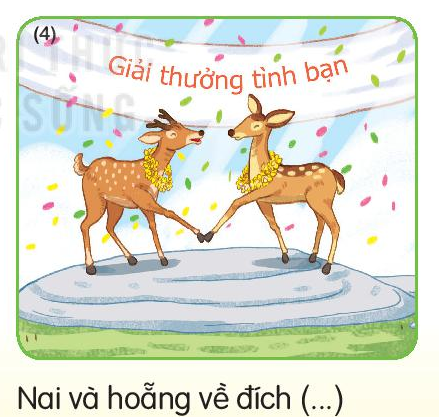 6. Quan sát tranh và kể lại câu chuyện Giải thưởng tình bạn
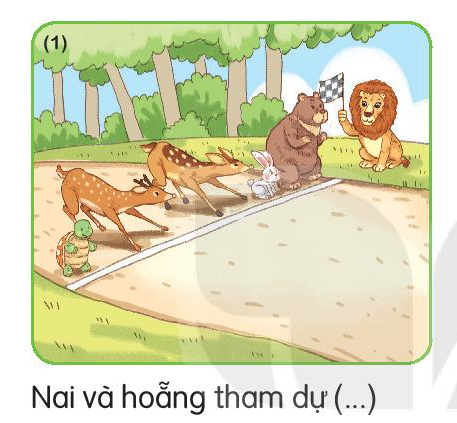 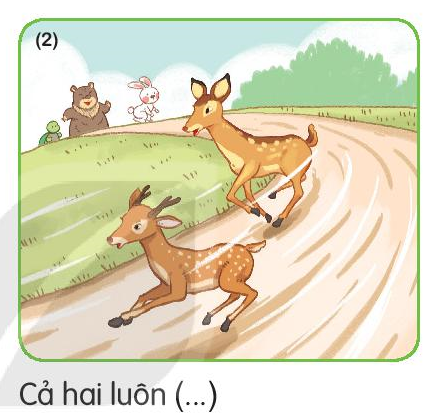 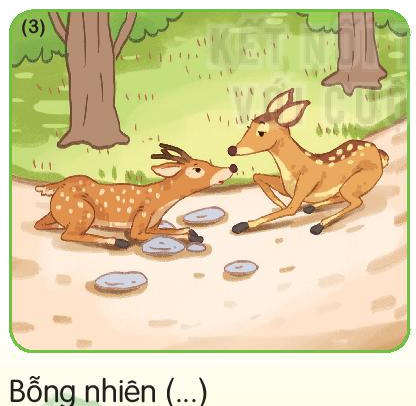 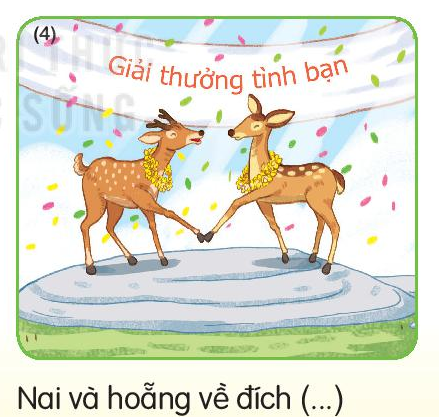 Qua câu chuyên chúng ta thấy tại sao nai và hoẵng về đích cuối cùng. Nhưng cả hai vẫn được nhận giải thưởng?
Vì nai đã biết giúp đỡ hoẵng khi hoẵng ngã.
Chúng ta học được điều gì từ câu chuyện?
Tiết 4
7. Nghe viết
Nai và hoẵng về đích cuối cùng. Nhưng
 cả hai đều được tặng giải thưởng.
.
.
.
.
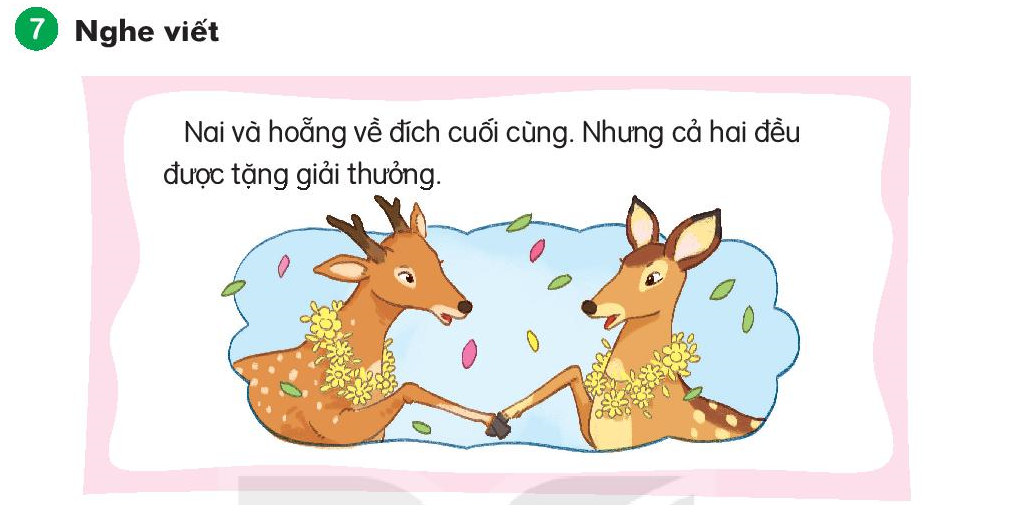 Khi viết hết câu phải ghi gì?
Nai và hoẵng về đích như thế nào ?
Nhưng hai bạn đều được tặng gì?
Khi viết con chữ đầu câu, đầu đoạn phải viết như thế nào?
Trong đoạn văn gồm có mấy câu?
7. Nghe viết
Nai và hoẵng về đích cuối cùng. Nhưng
 cả hai đều được tặng giải thưởng tình bạn.
Khi viết cần viết đúng các chữ sau?
Viết bảng con
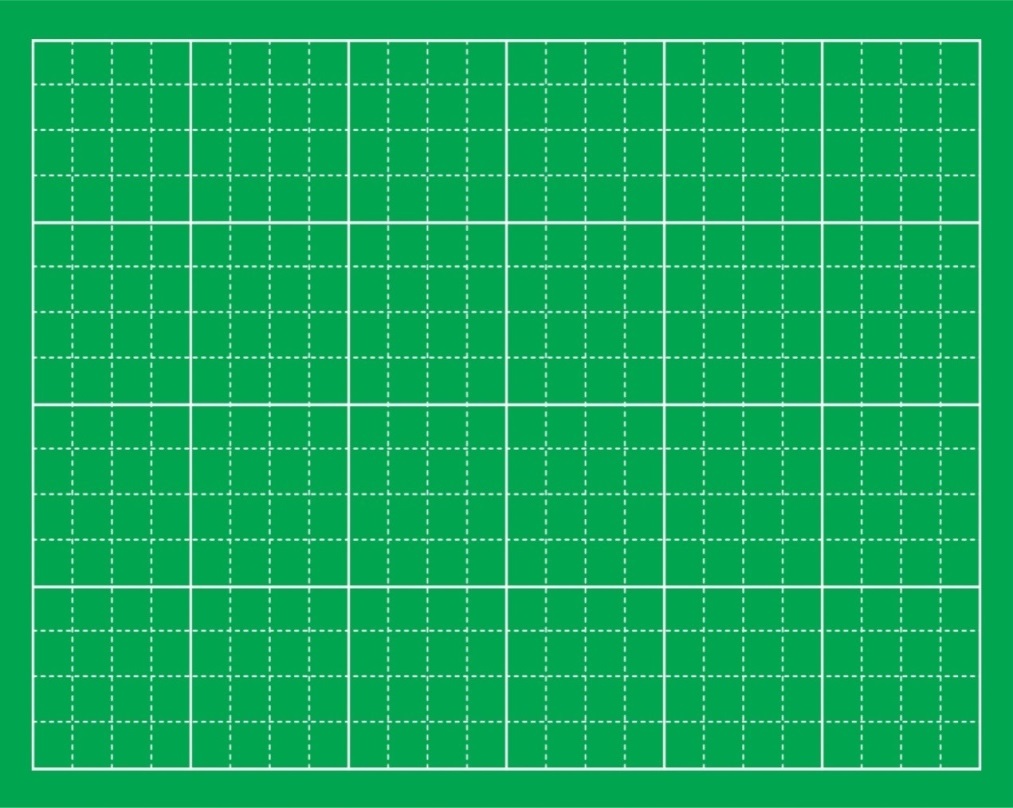 hoẵng,
giải thưởng
hoẵng
giải thưởng
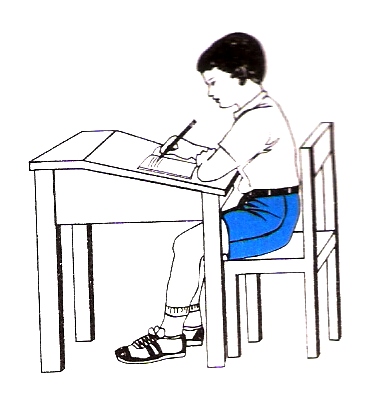 Khi ngồi viết:
Tiêu chí viết:
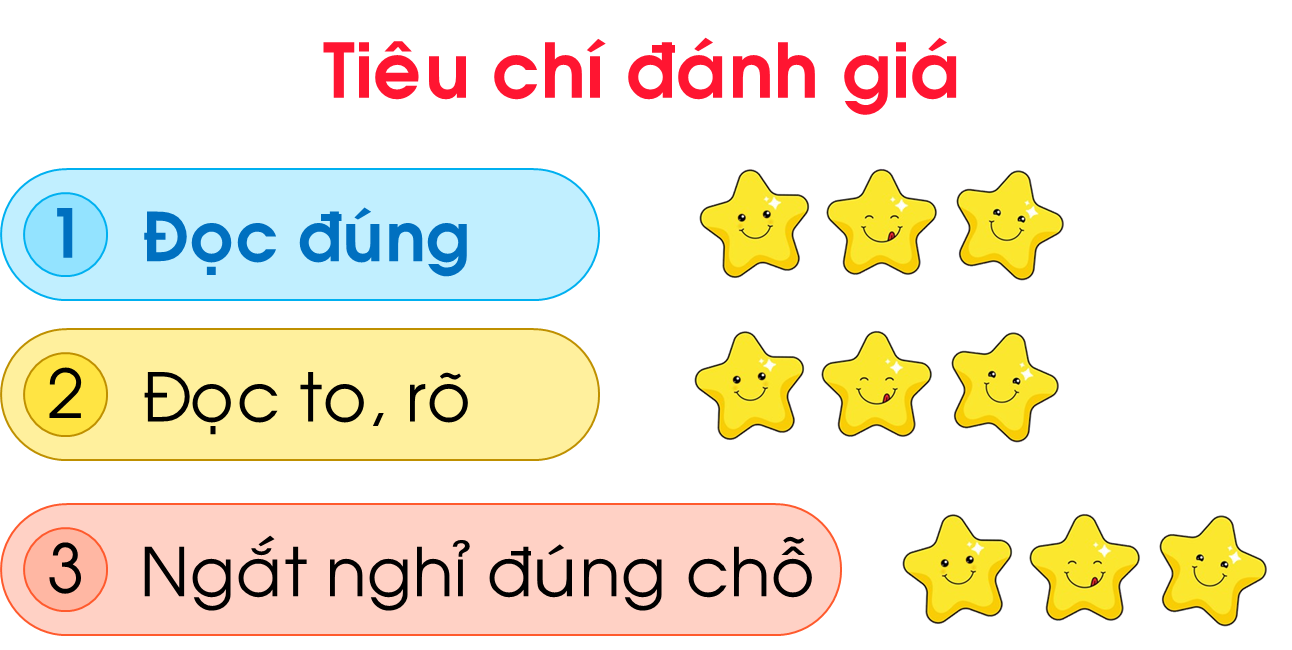 Viết đúng viết đẹp.
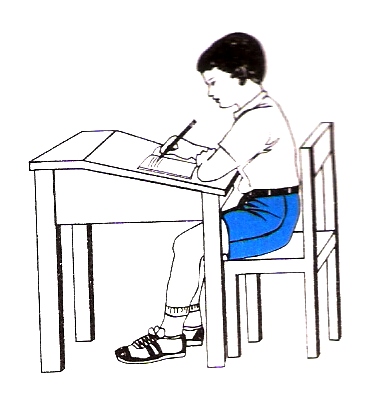 Đầu câu viết hoa, cuối câu ghi dấu chấm.
Trình bày đúng đoạn văn xuôi.
Nai và hoẵng về đích cuối cùng. Nhưng
 cả hai đều được tặng giải thưởng.
Khi trình bày đầu đoạn phải viết như thế nào?
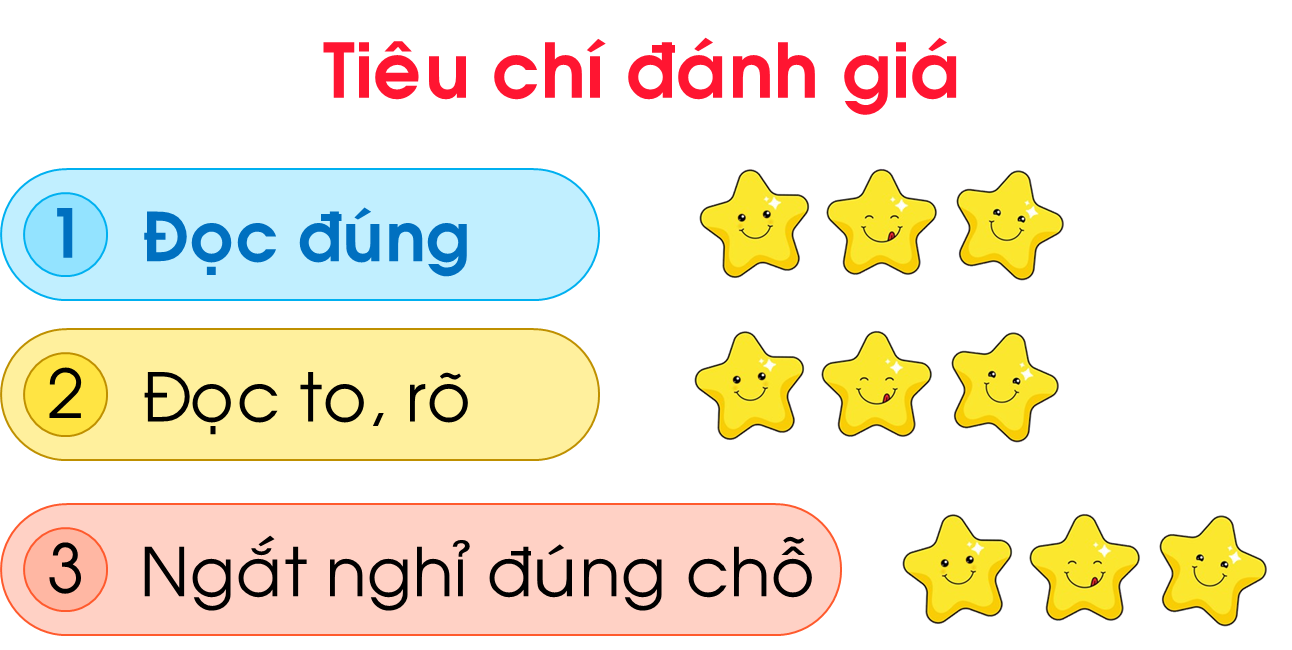 Viết đúng, viết đẹp.
Đầu câu viết hoa, cuối câu có dấu chấm.
Trình bày đúng đoạn văn xuôi.
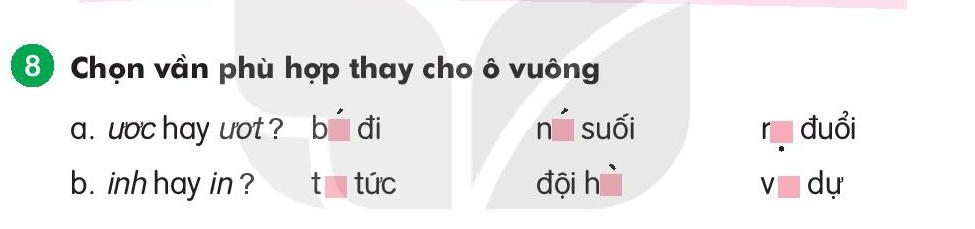 rượt đuổi
bước đi
nước suối
đội hình
vinh dự
tin tức
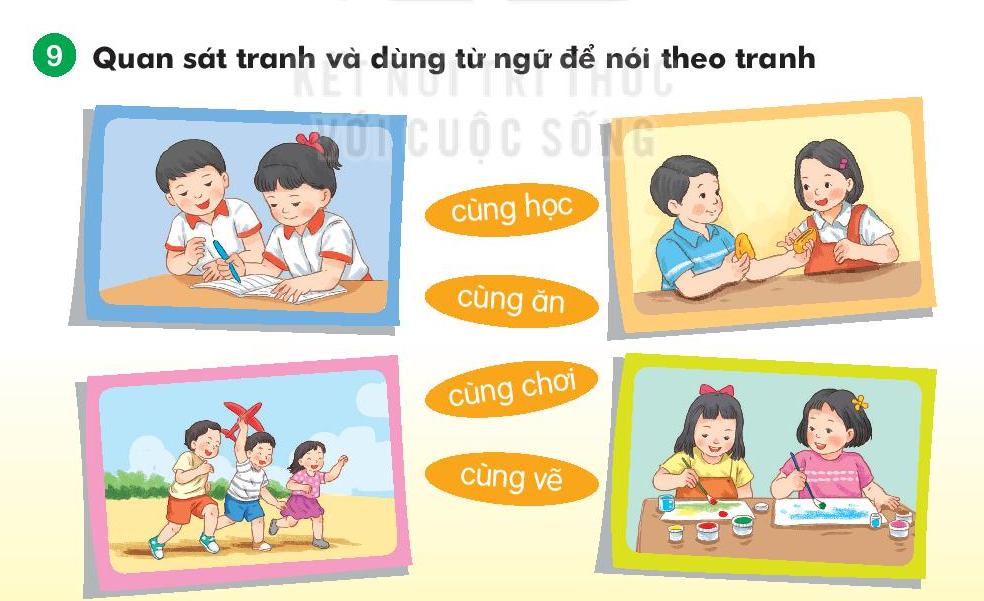 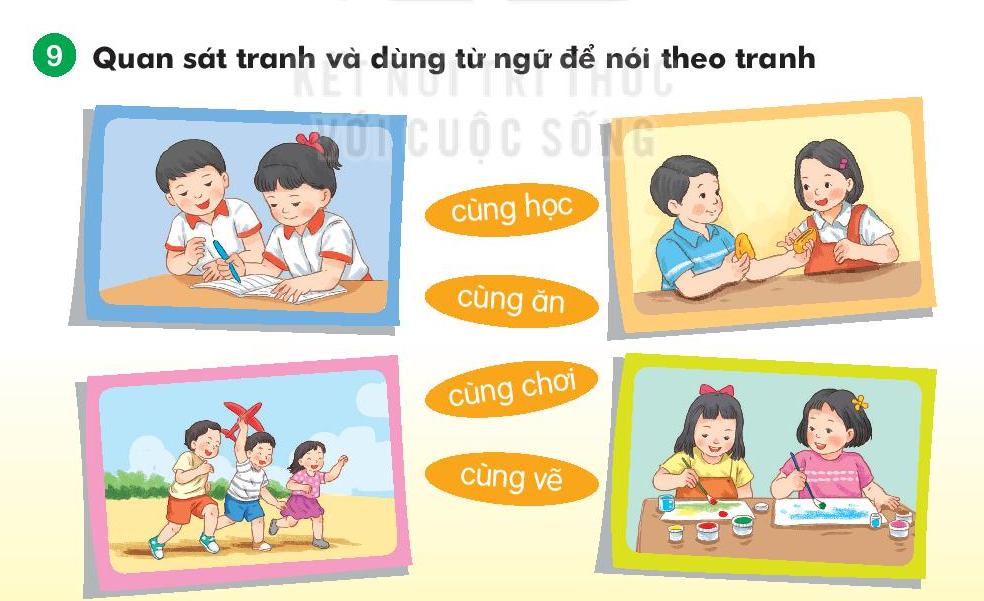 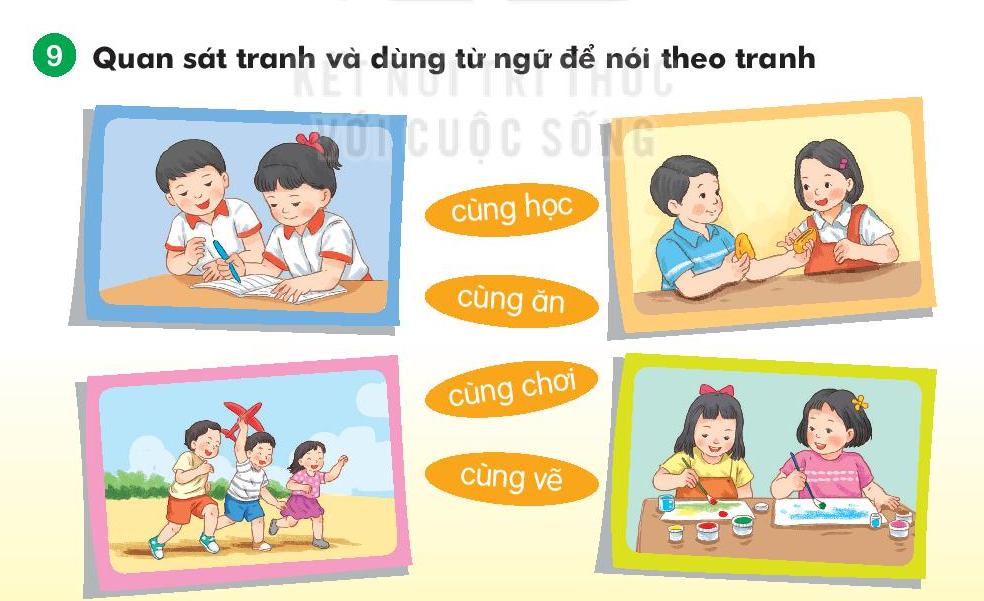 cùng học
2
1
cùng ăn
cùng ăn
cùng học
cùng chơi
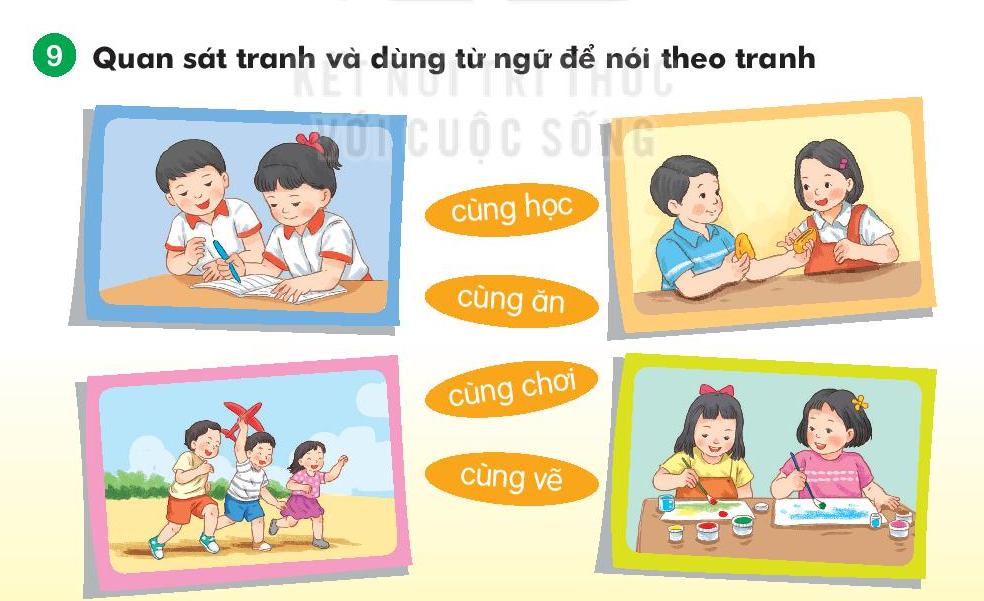 4
cùng vẽ
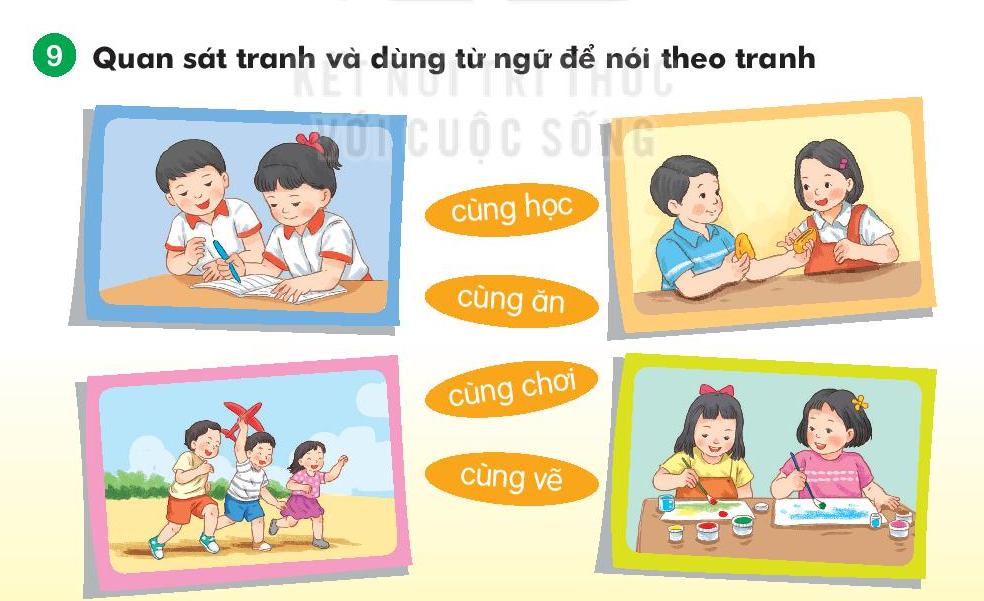 3
cùng vẽ
cùng chơi
Nam và Hà cùng học vói nhau.
Minh và Nga cùng ăn vói nhau.
Ba bạn đang cùng chơi máy bay vói nhau.
Thanh và Băng cùng vẽ tranh vói nhau.
Qua bài học các con biết thêm điều gì?
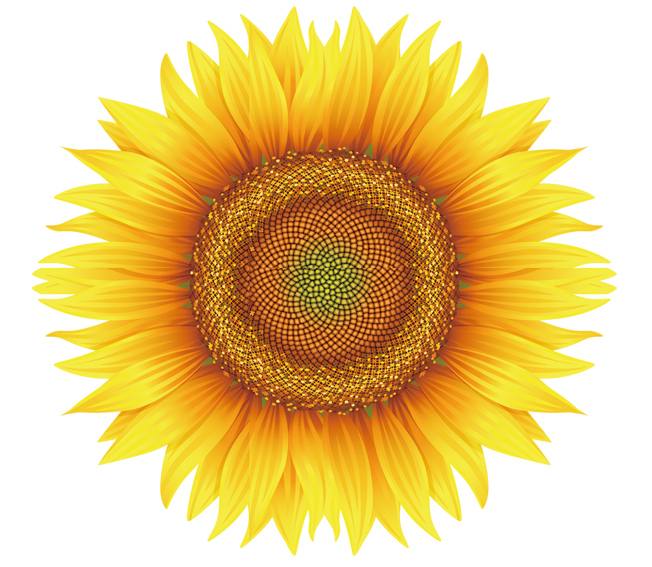 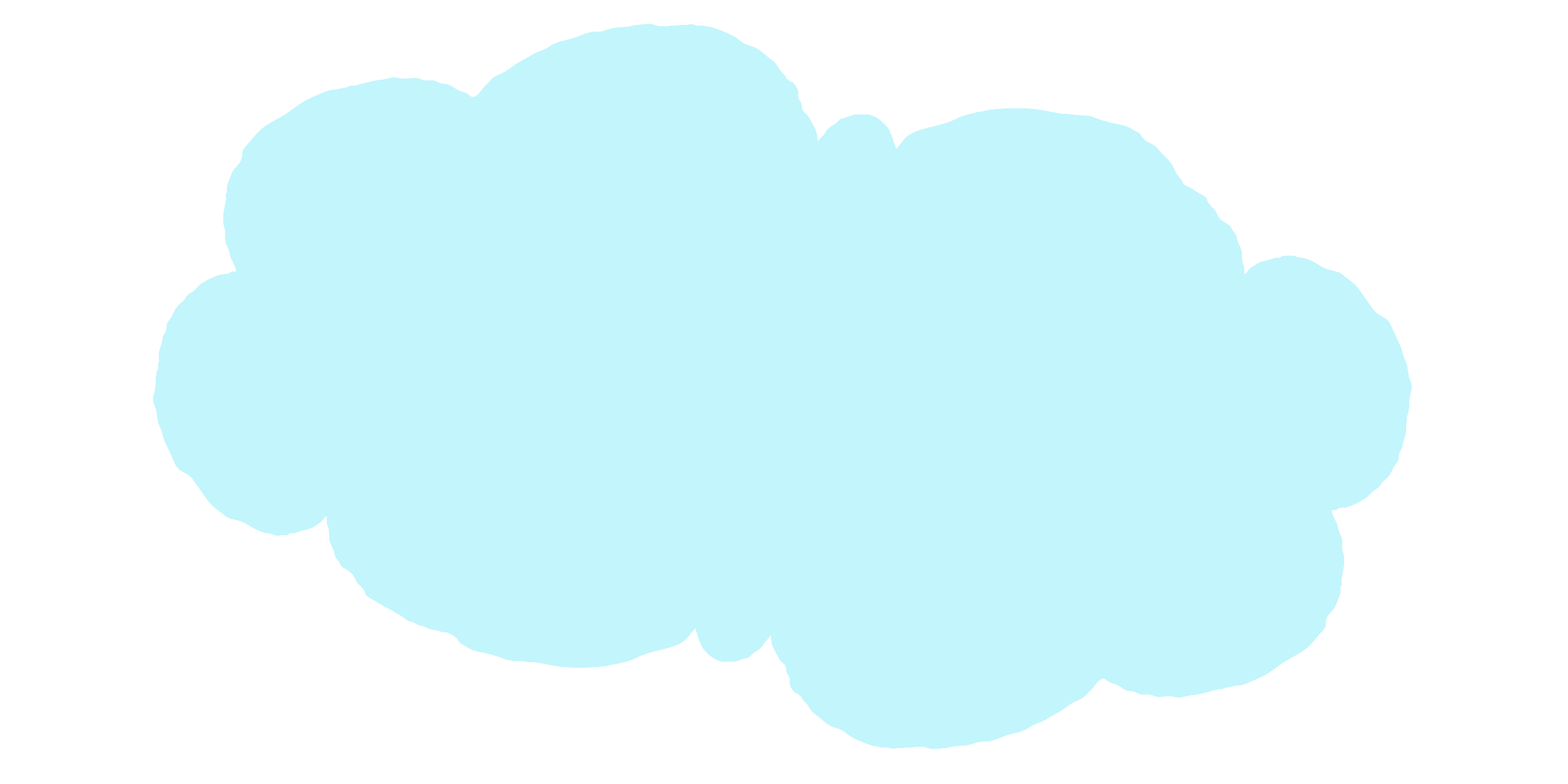 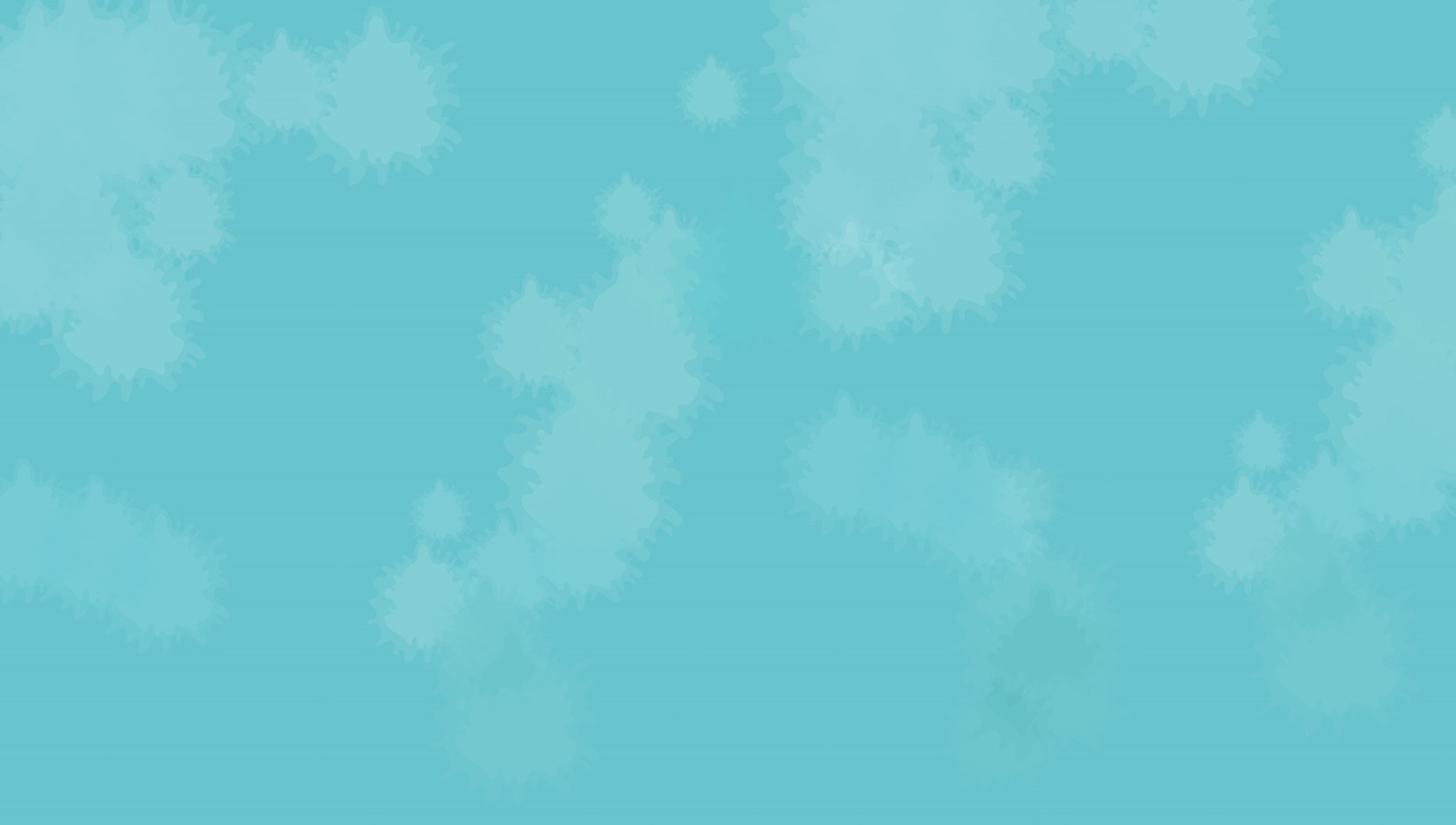 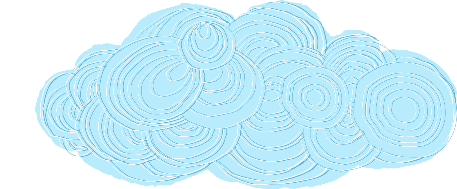 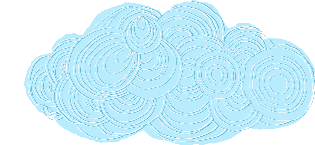 10
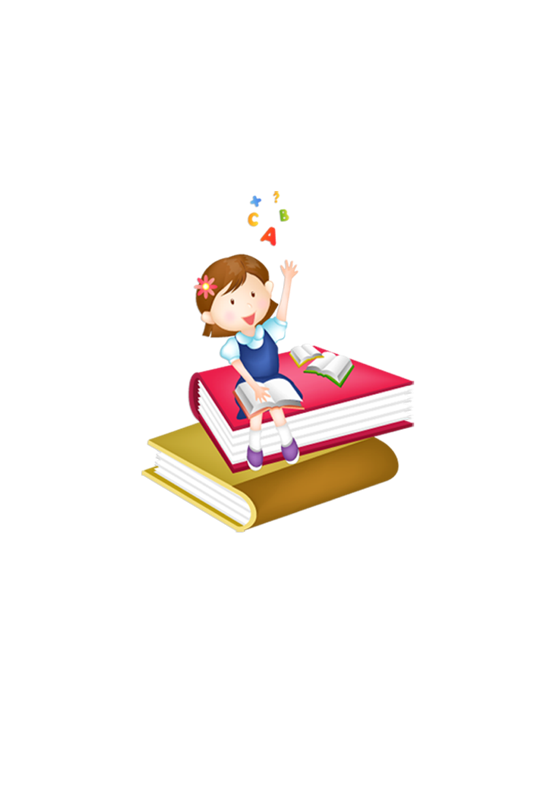 Củng cố
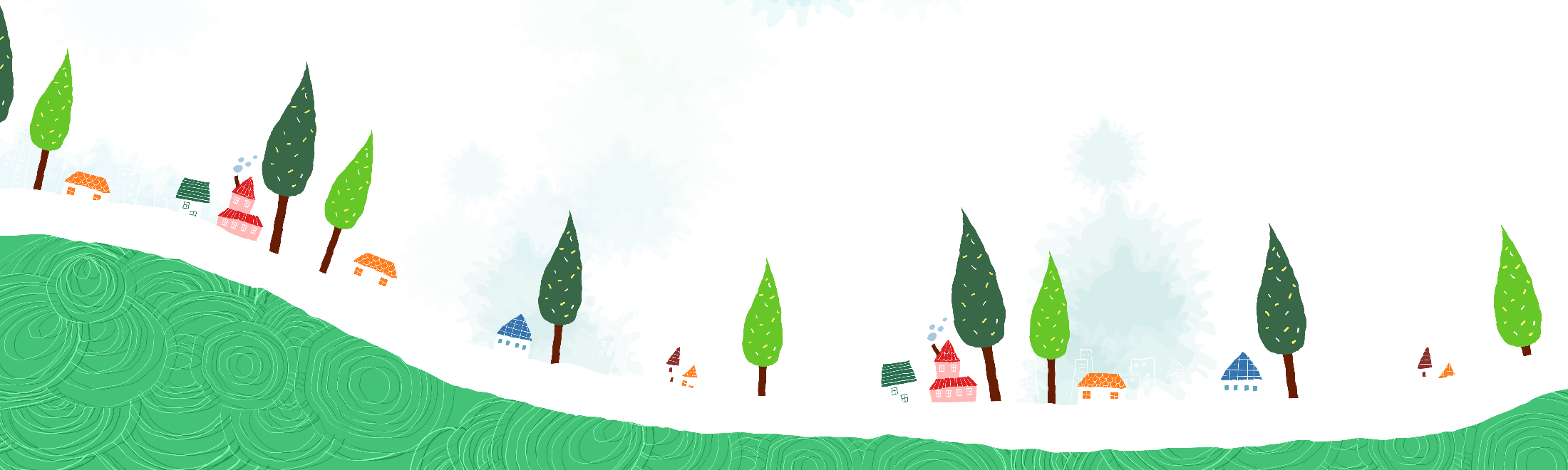 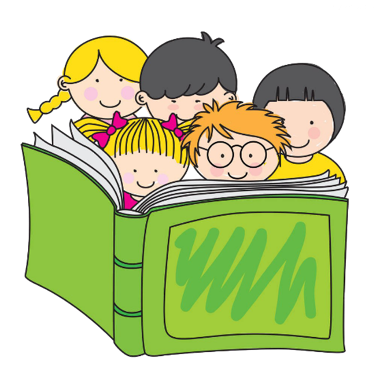